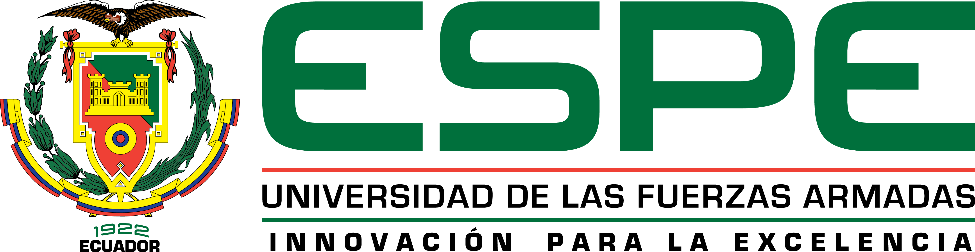 PLAN DE DESARROLLO DE PRODUCTOS TURÍSTICOS DE AVENTURA EN EL CANTÓN MEJÍA, PROVINCIA DE PICHINCHA.
CARRANZA TACURI FRANK LENIN
CURICHO OYOS PATRICIA NATALY
ING. PATRICIO SOTOMAYOR
DIRECTOR
MBA. BYRON AVILÉS
CODIRECTOR
QUITO, JUNIO 2015
HOTELERIA Y TURISMO
PROVINCIA PICHINCHA
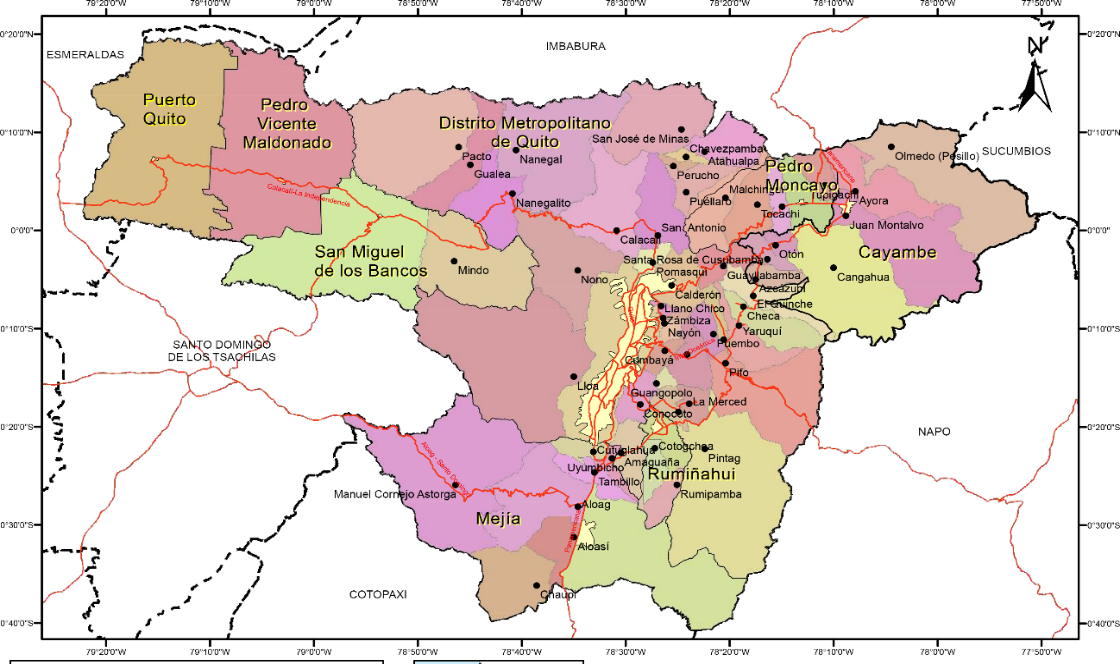 CANTÓN MEJÍA
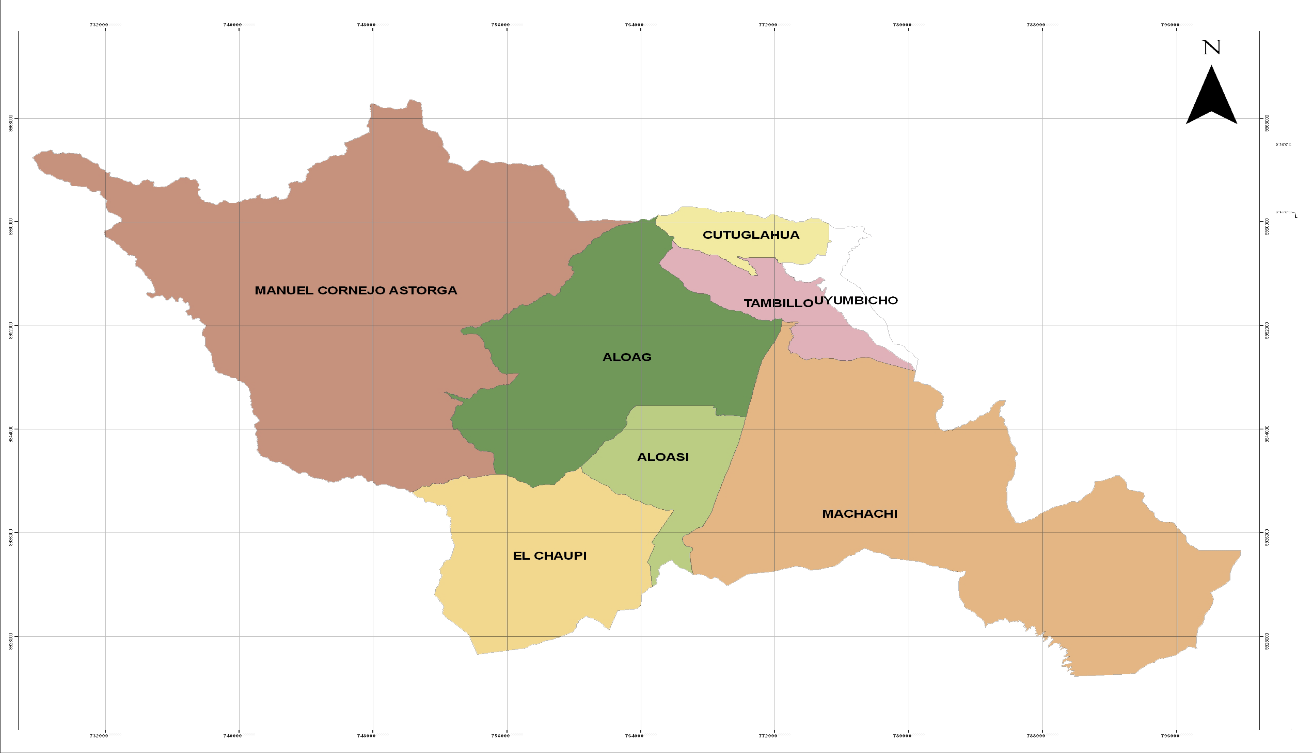 Estudio de Mercado- Oferta
Estudio de Mercado-Demanda
Perfil del turista
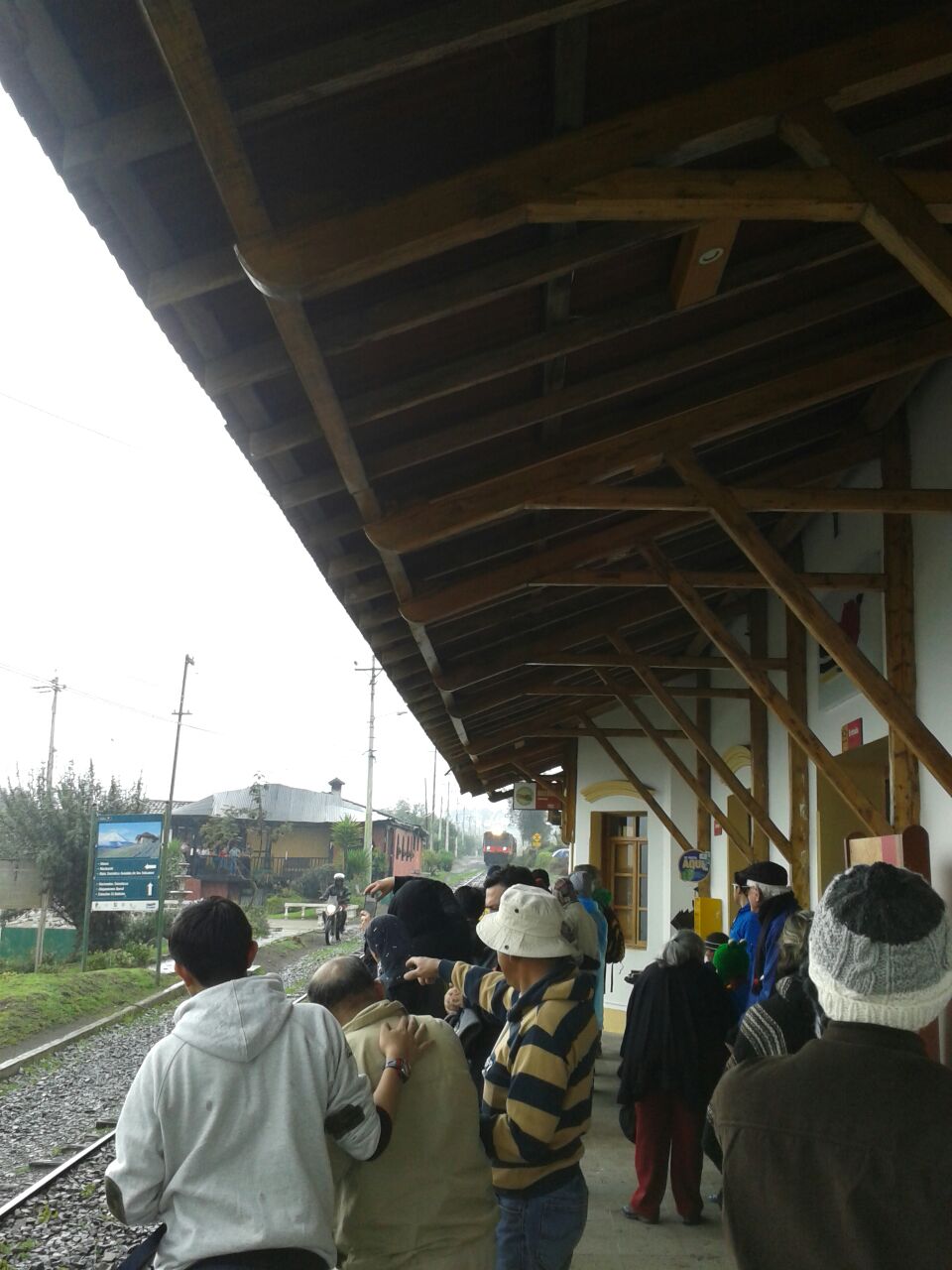 Turista: Nacional, familias, parejas, grupos de amigos
Edad: entre los 15 a 40 años de edad
Género:  indistinto 
Estado civil: indistinto 
Gustos y preferencias: disfrute del tiempo en familia, el sano esparcimiento, la aventura, asuma retos, espíritu joven y decidido. 
Ingresos mensuales: superior a USD 1000 
Fin del viaje: ocio, recreación, aventura
Temporada: fines de semana
PROPUESTA
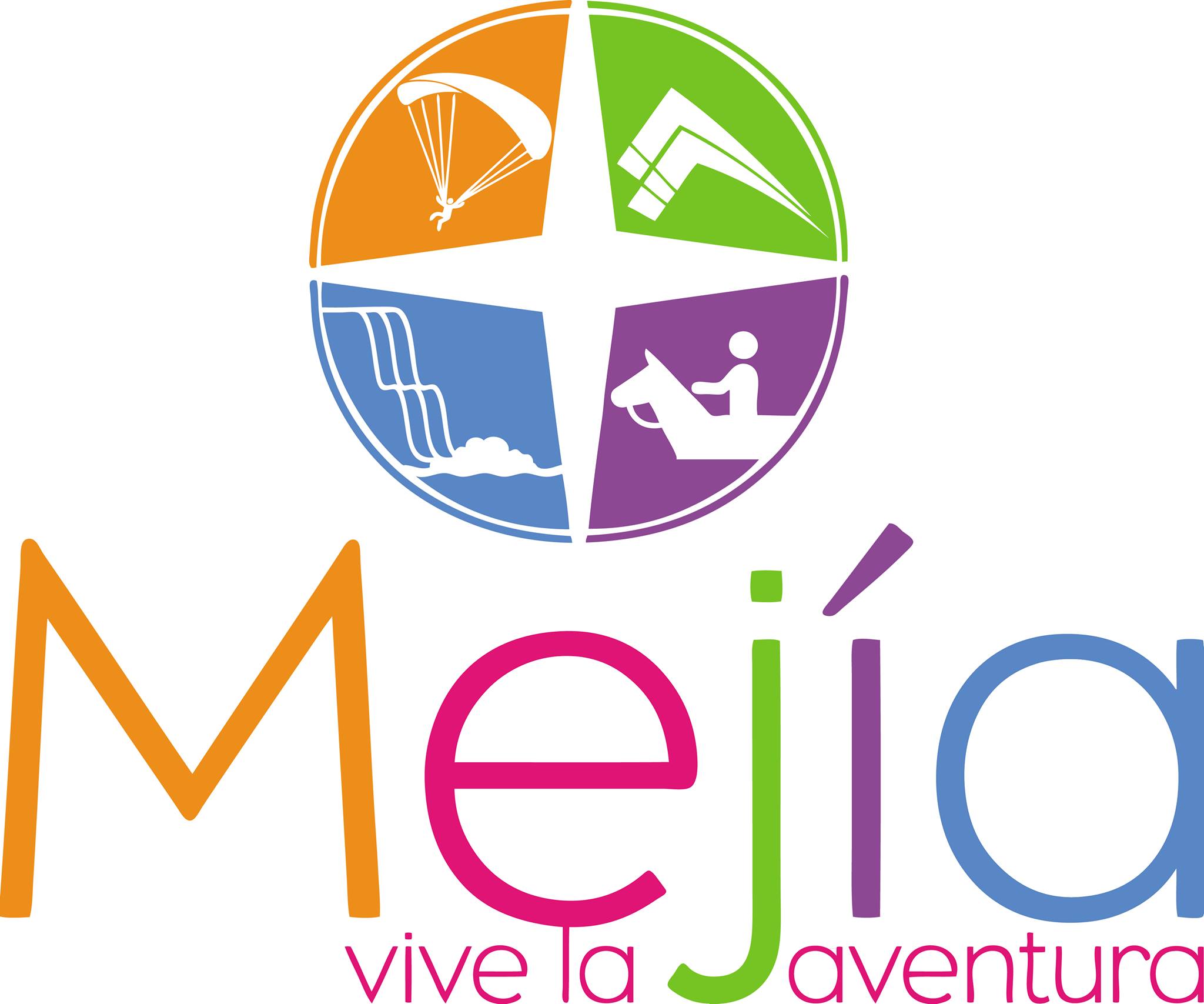 Fuente Eagle
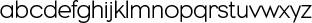 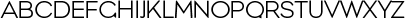 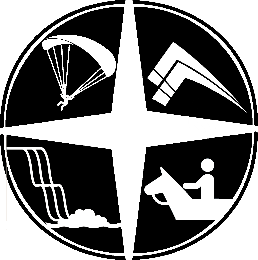 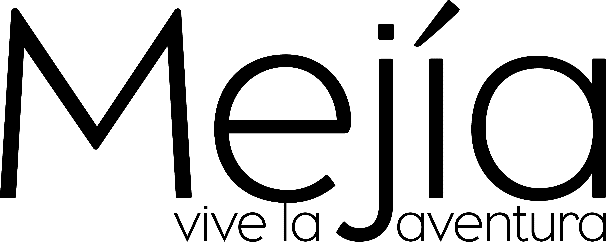 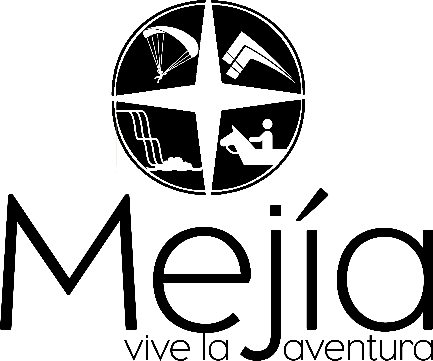 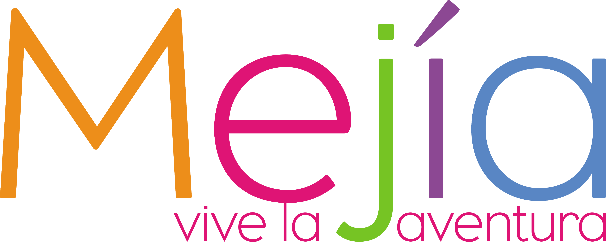 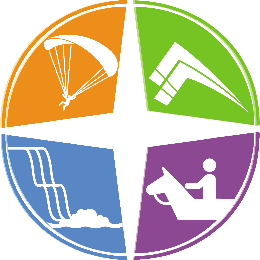 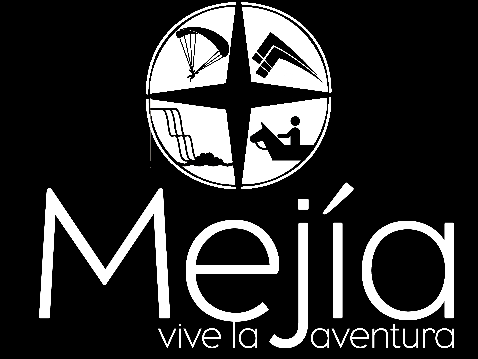 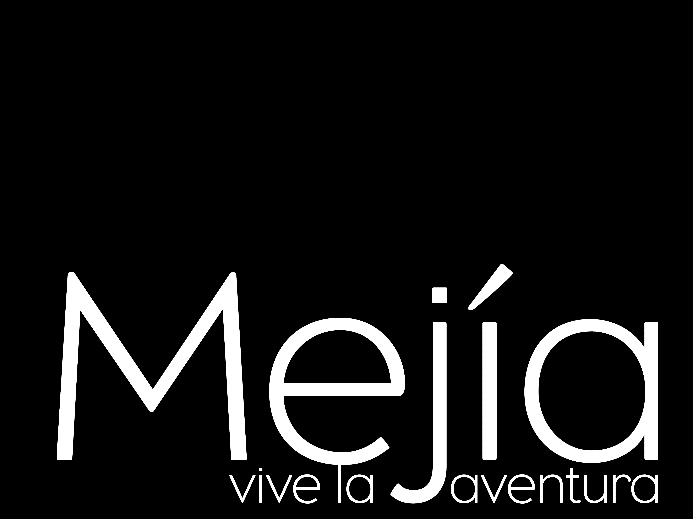 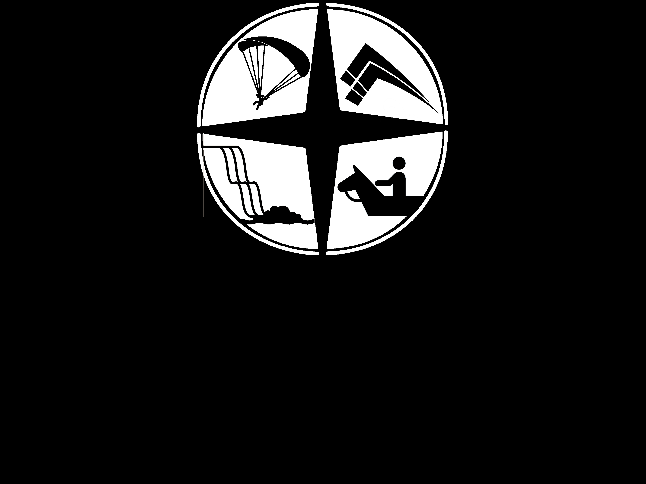 ATRACTIVOS DE MEJÍA
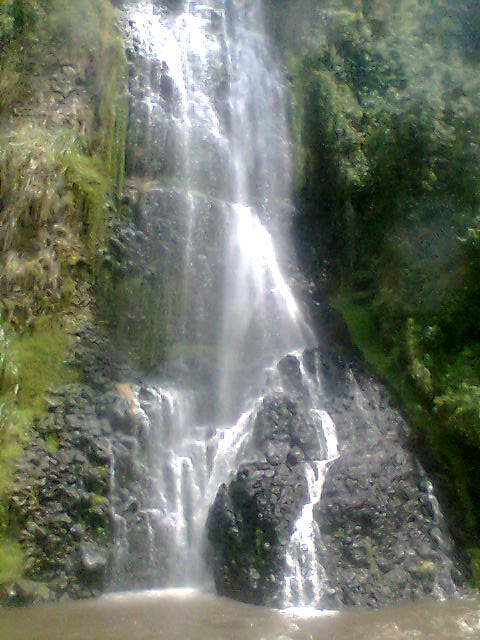 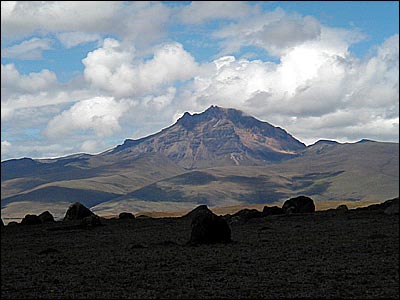 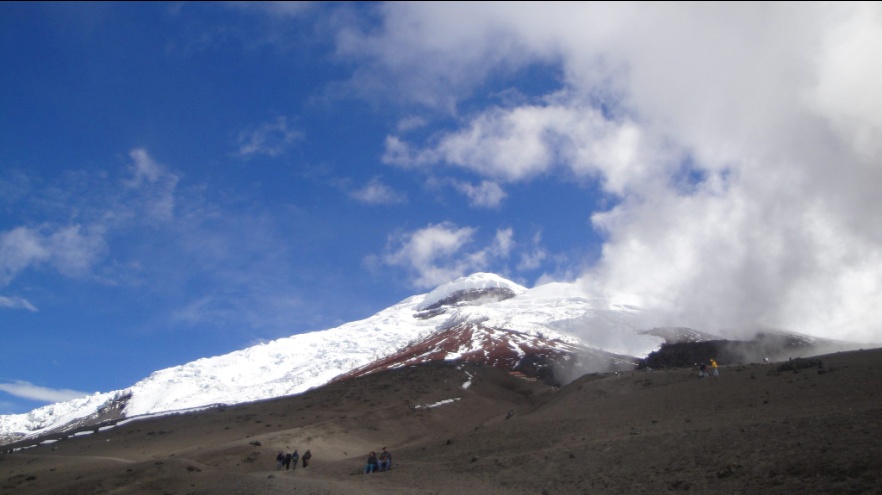 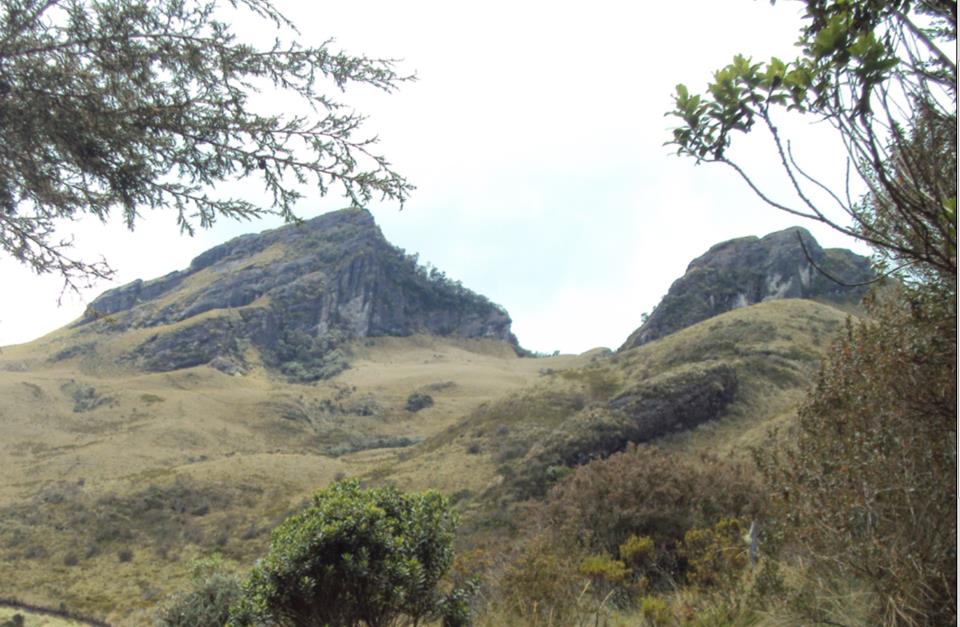 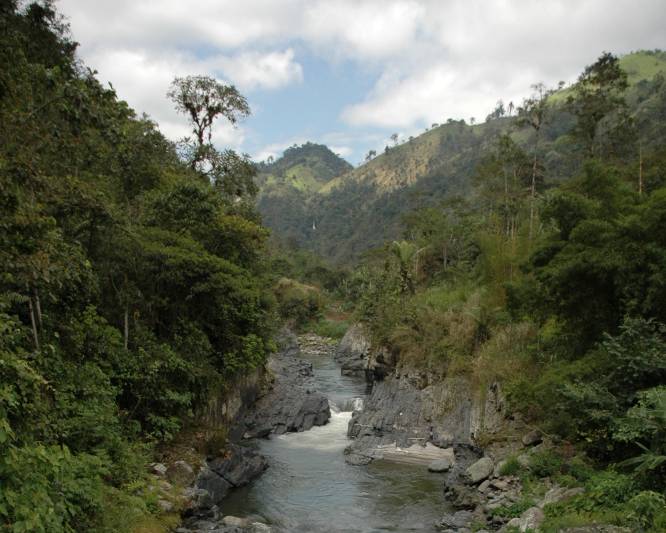 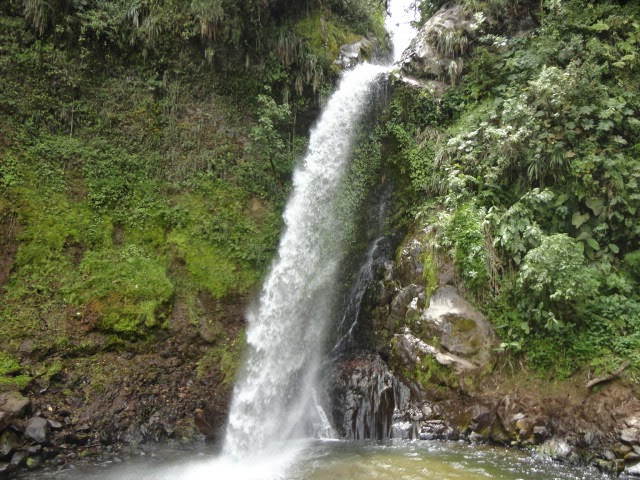 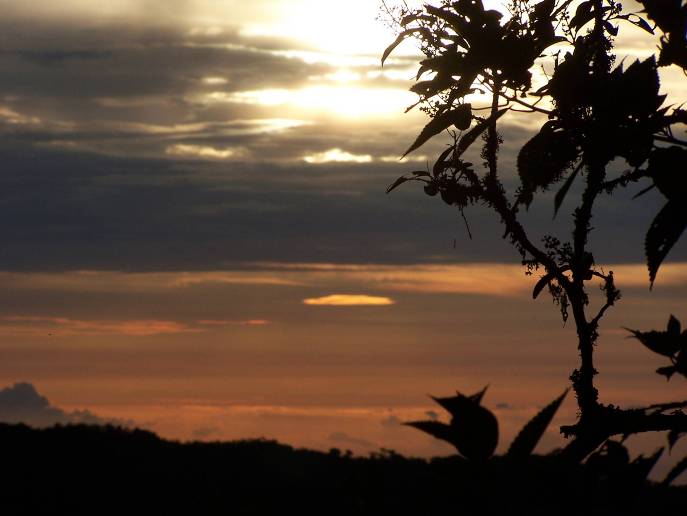 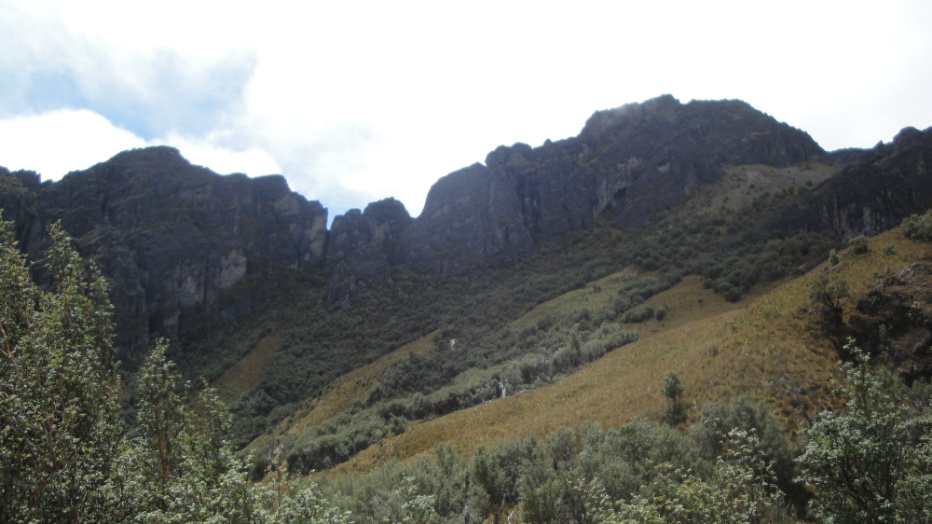 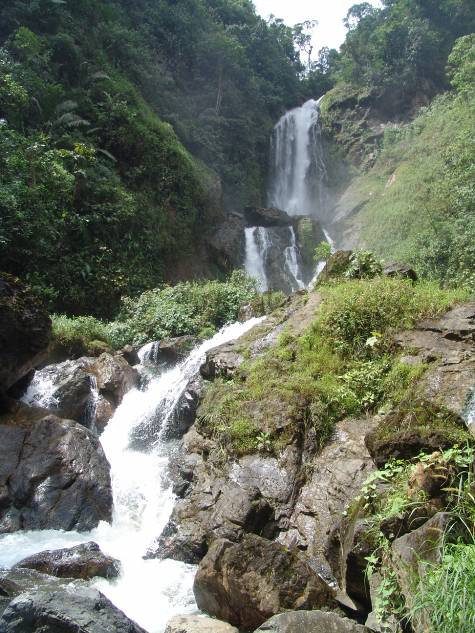 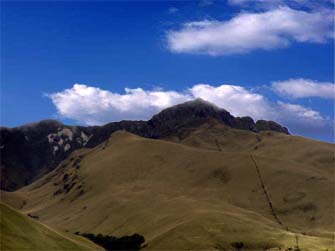 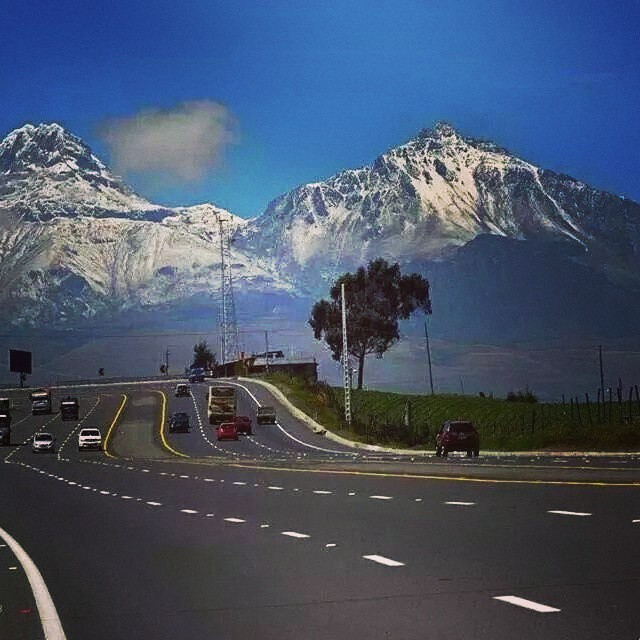 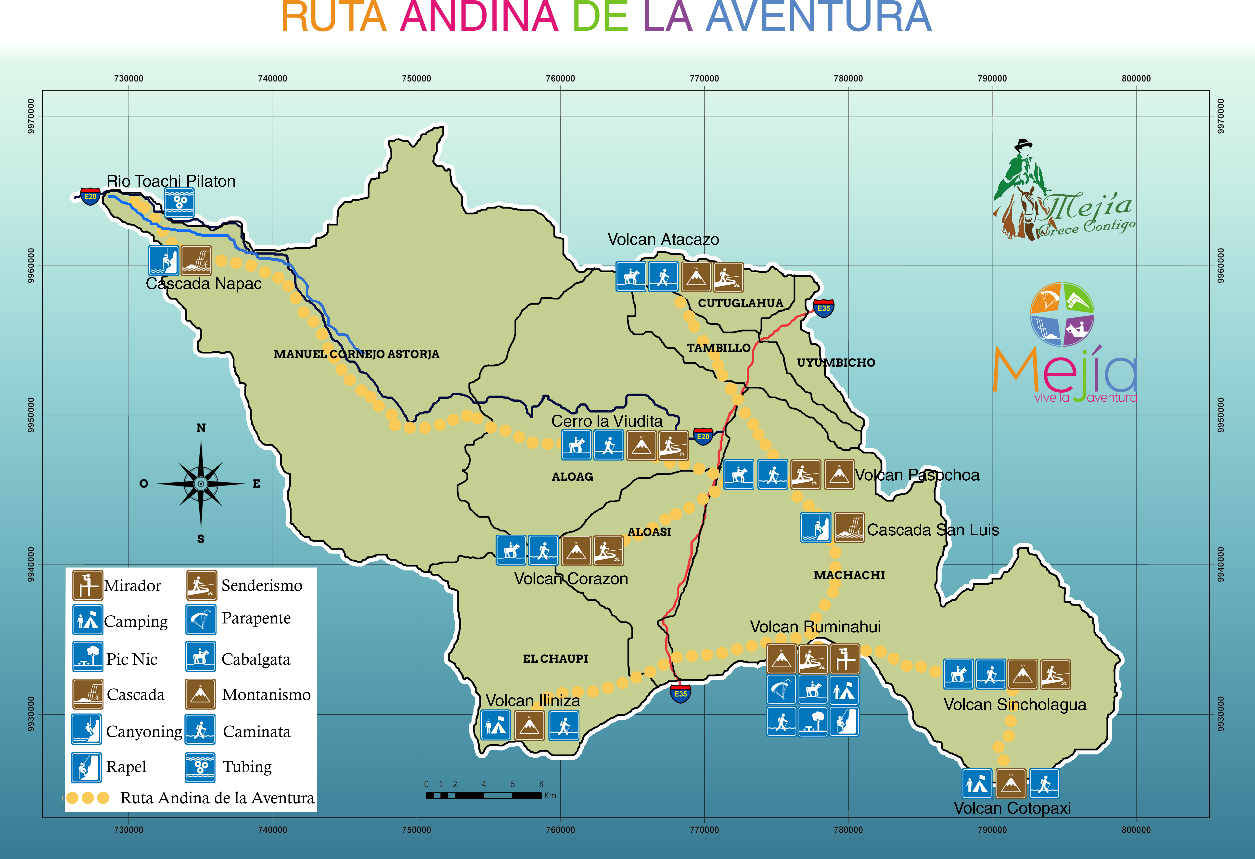 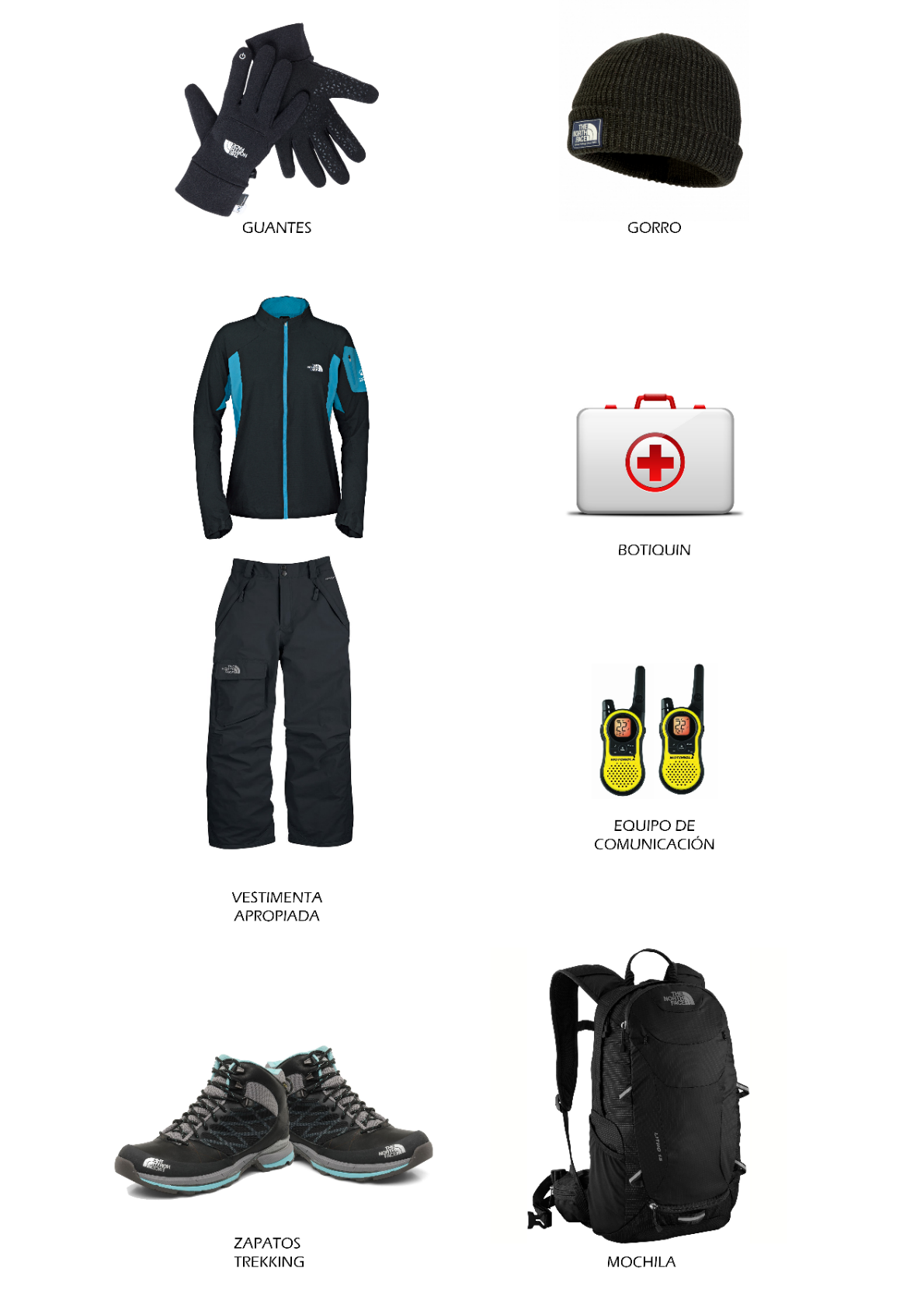 MONTAÑISMO
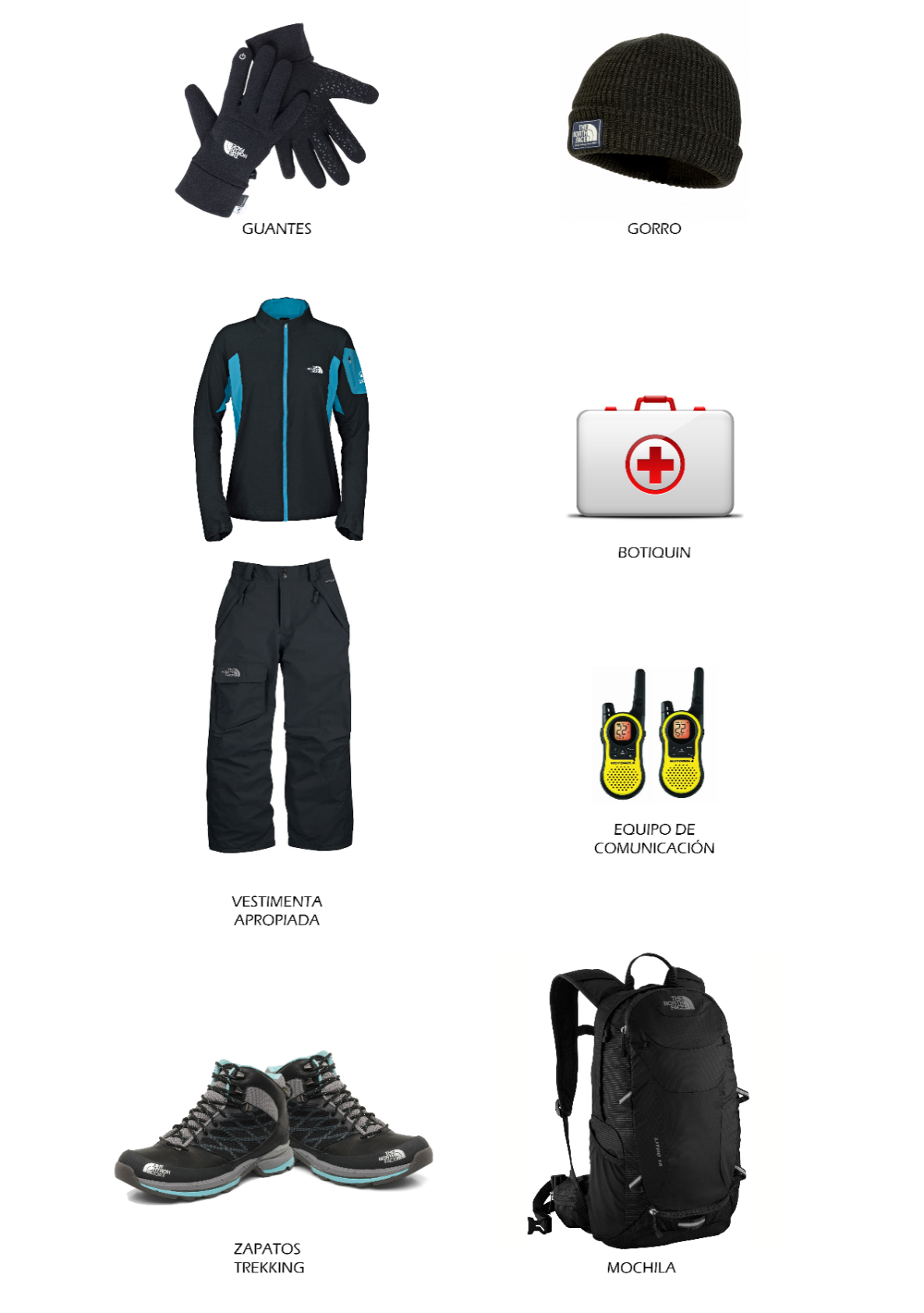 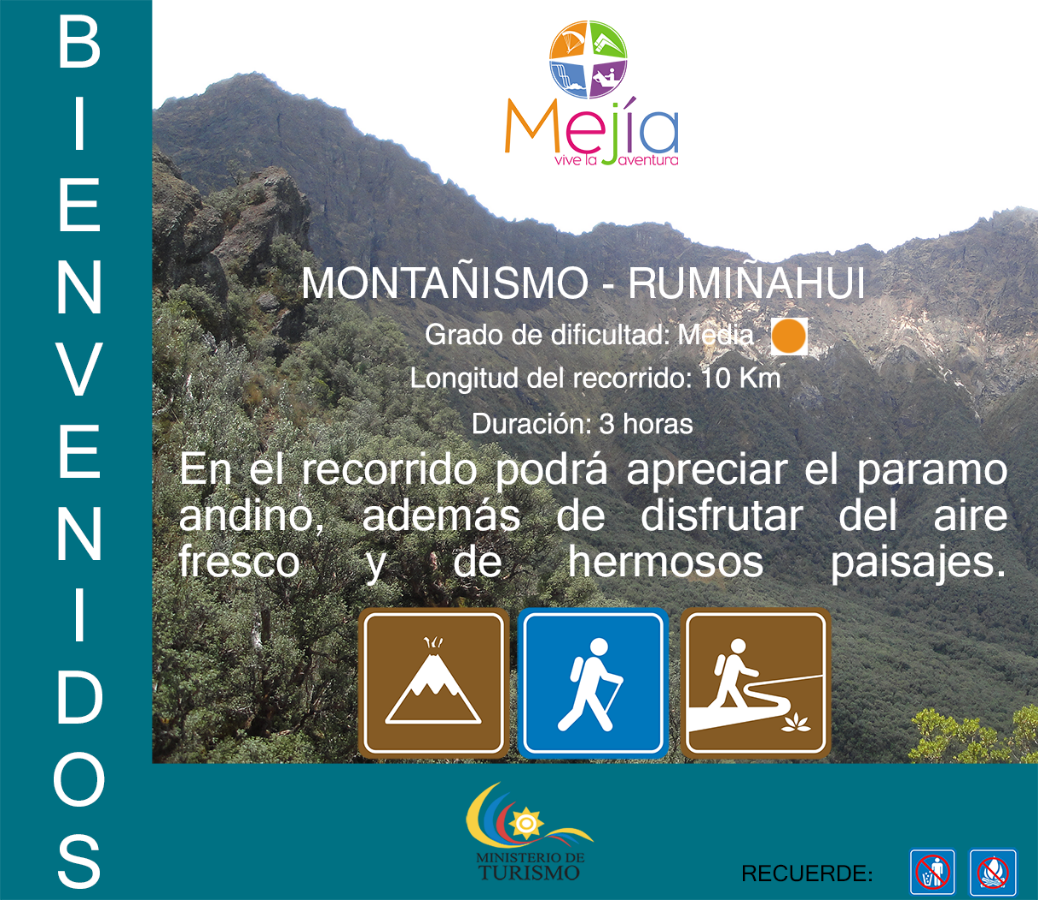 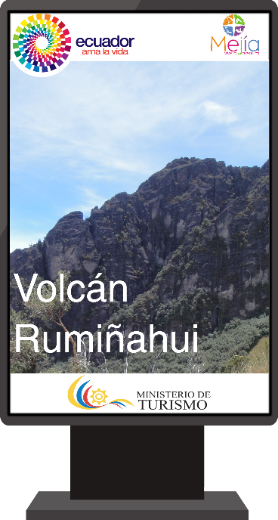 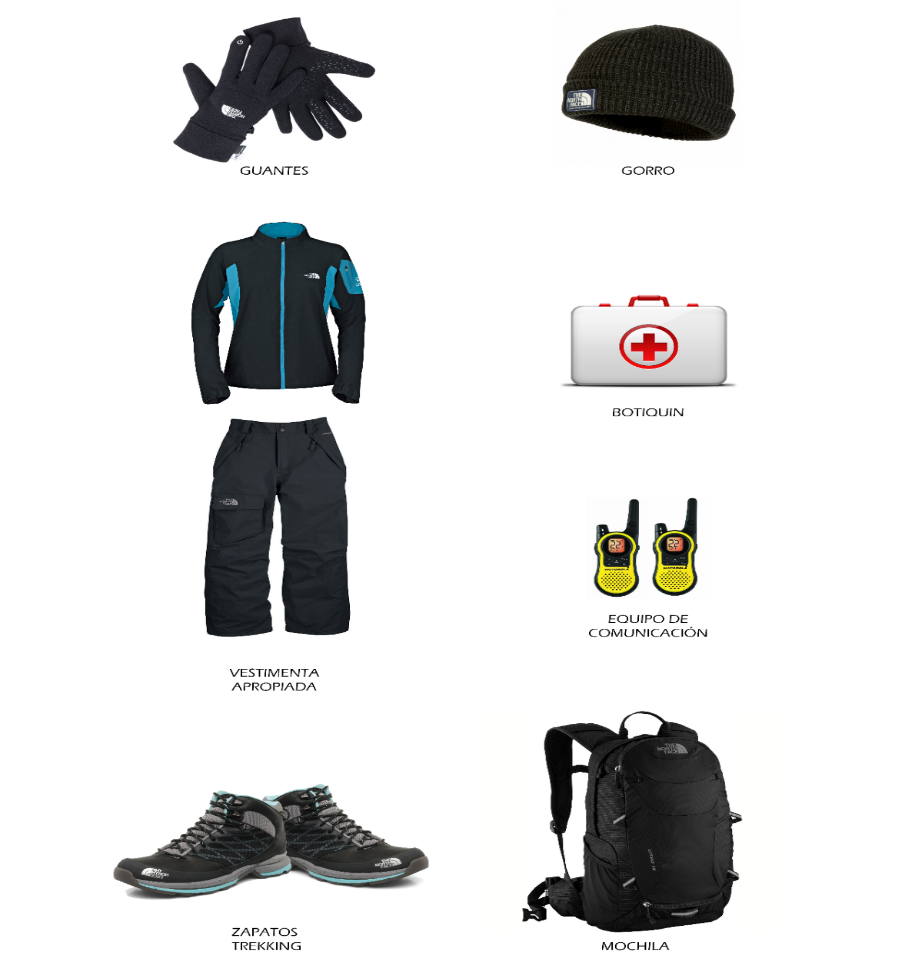 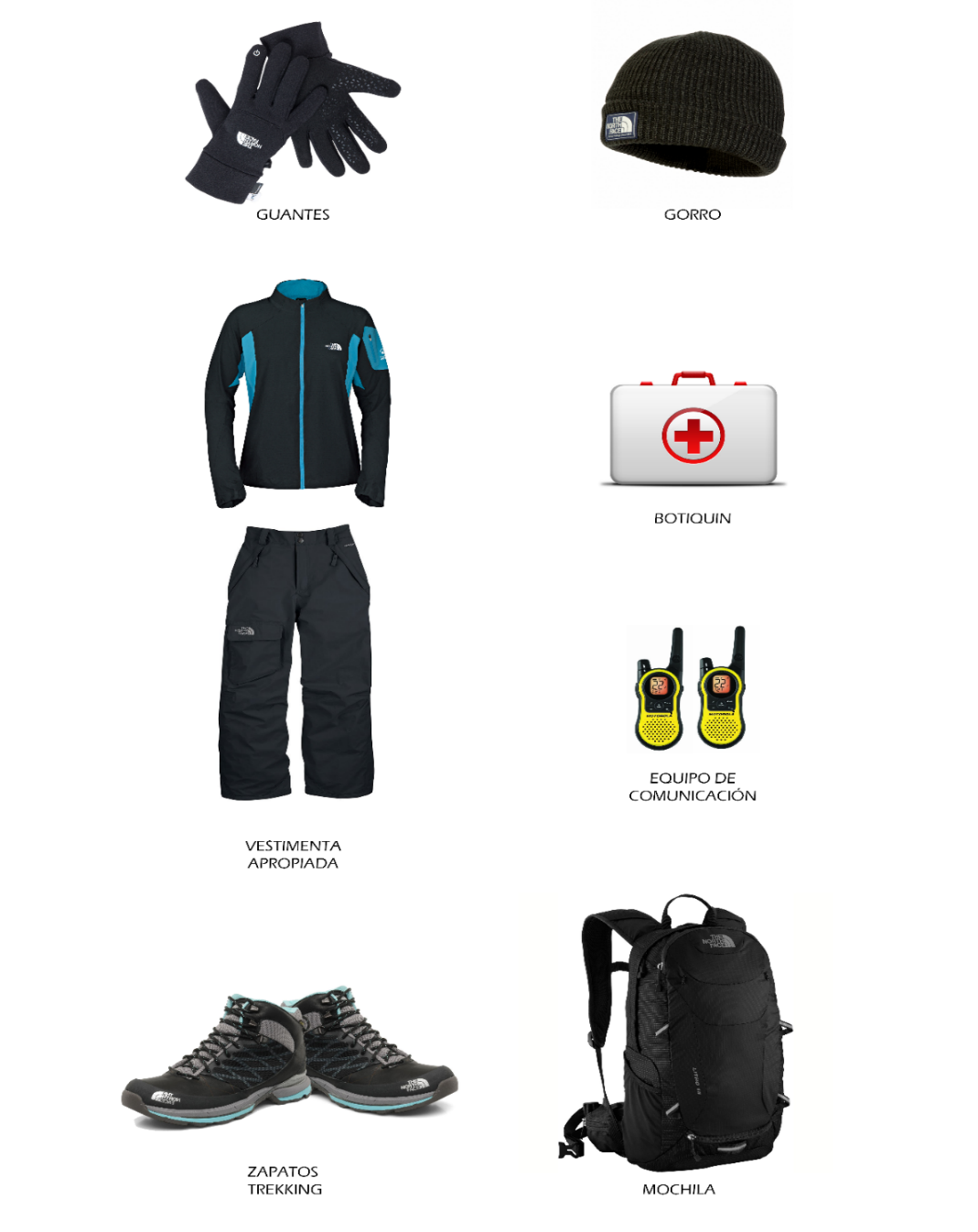 CABALGATA
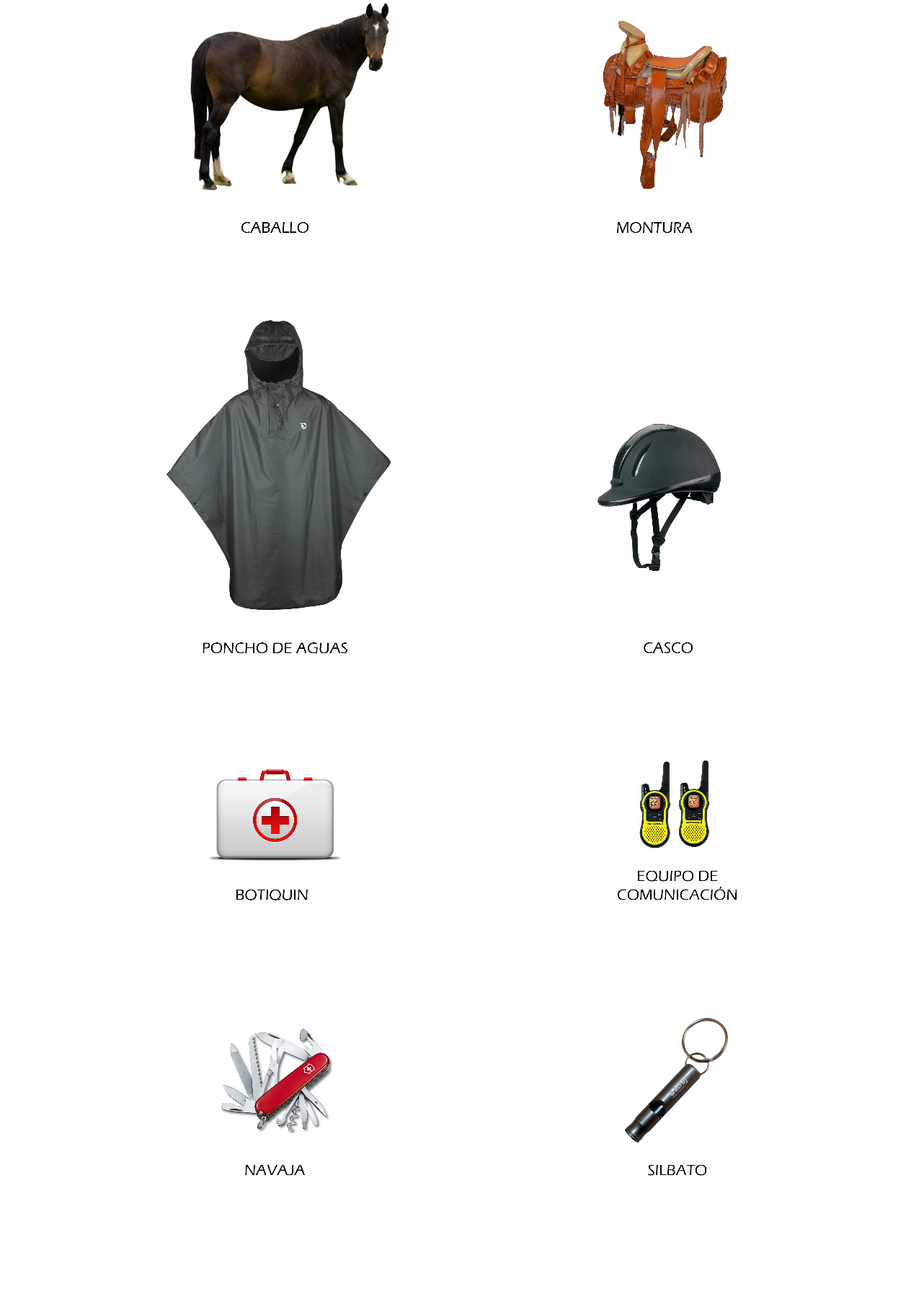 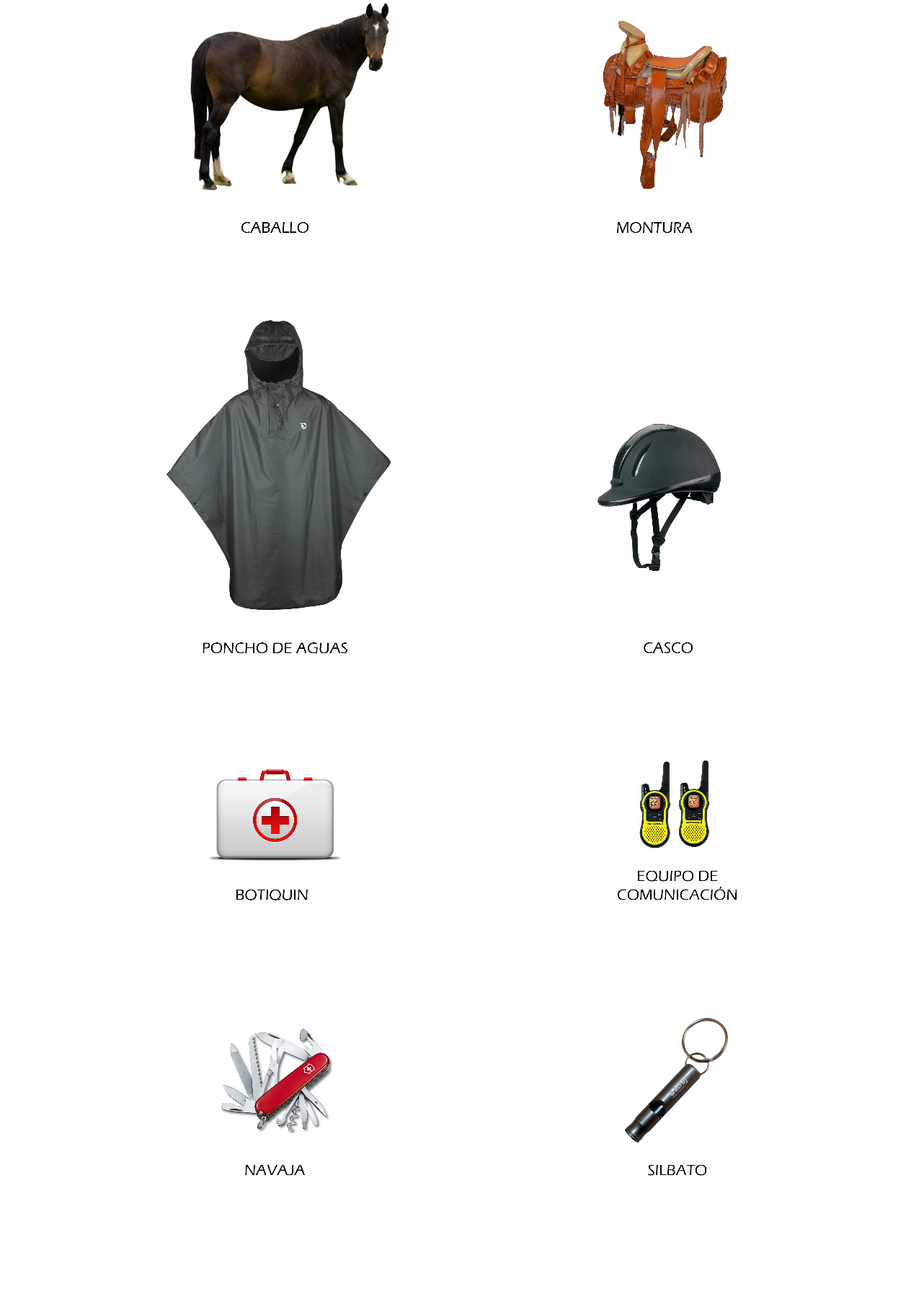 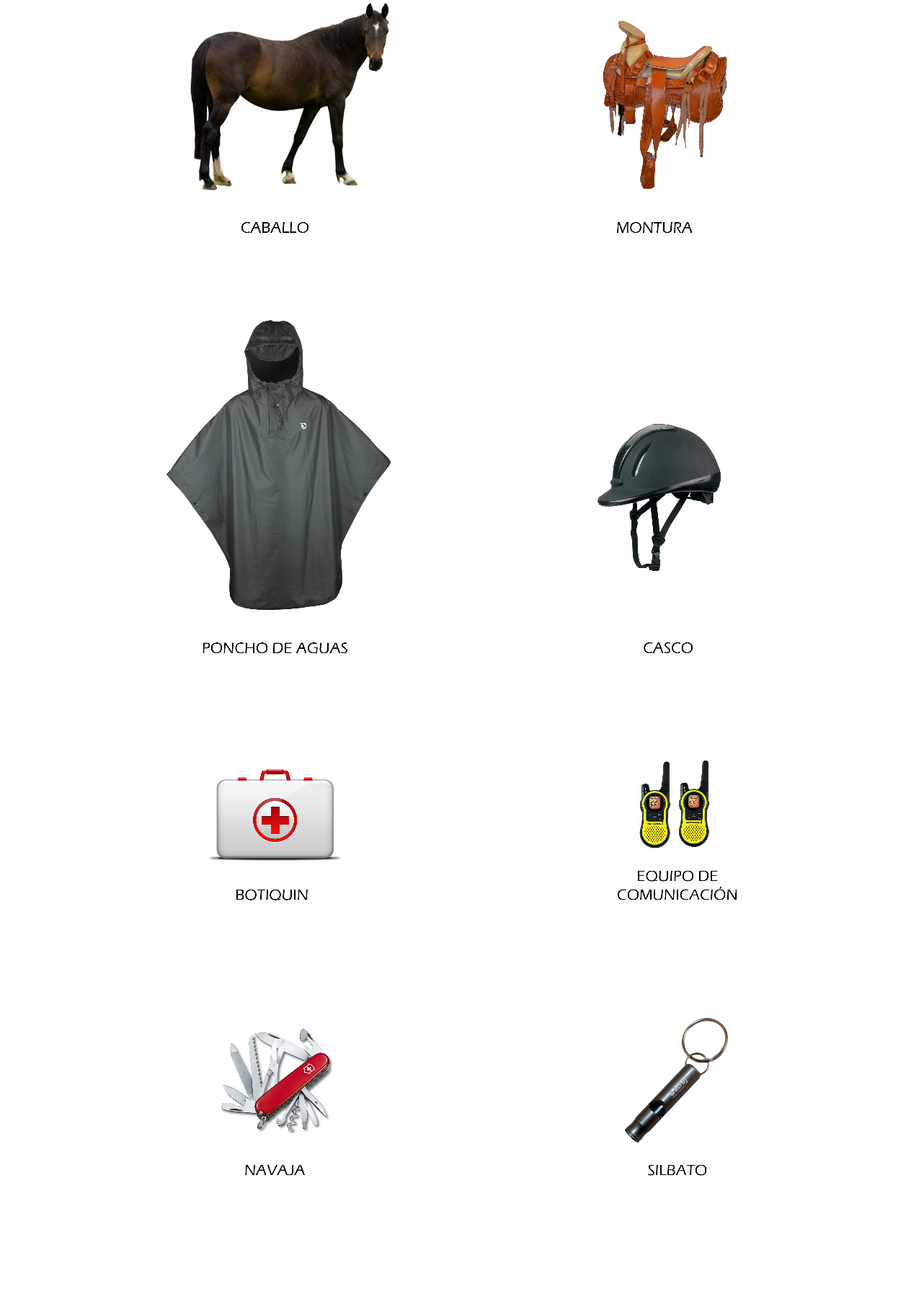 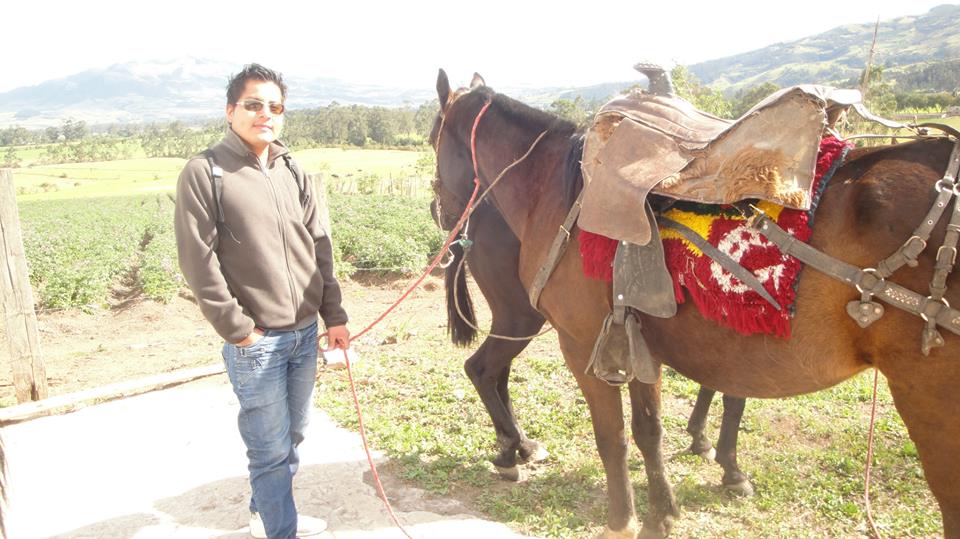 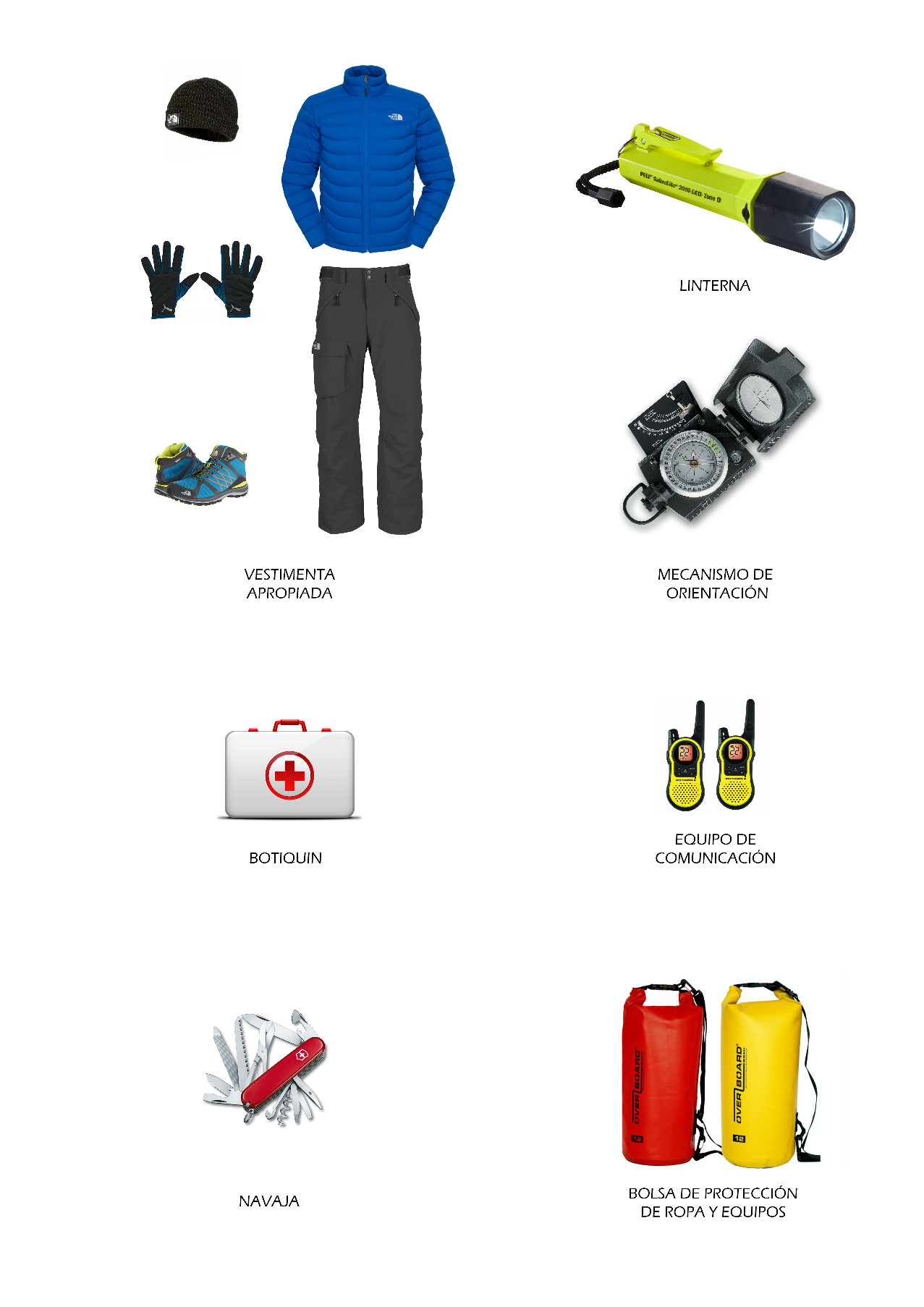 SENDERISMO
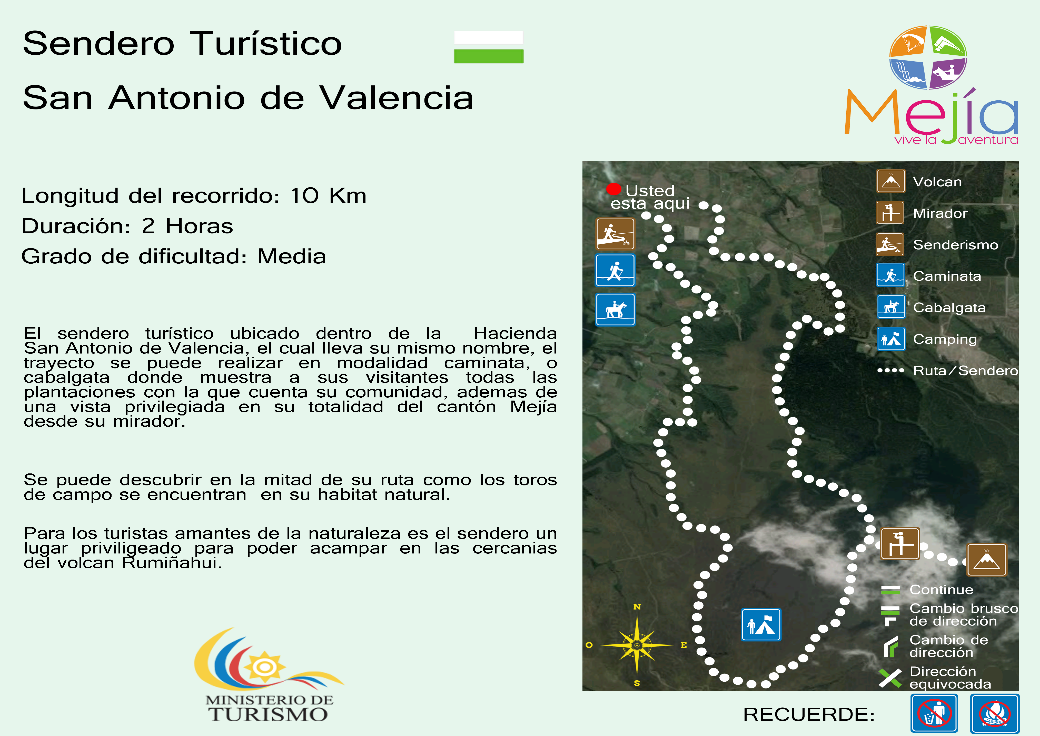 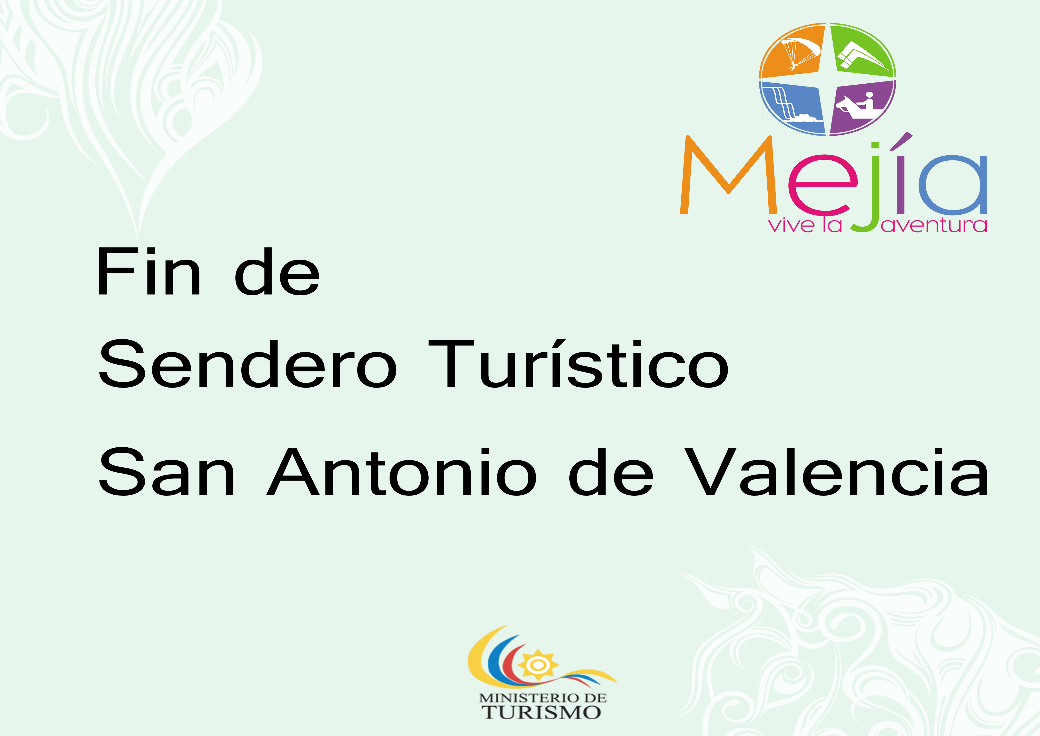 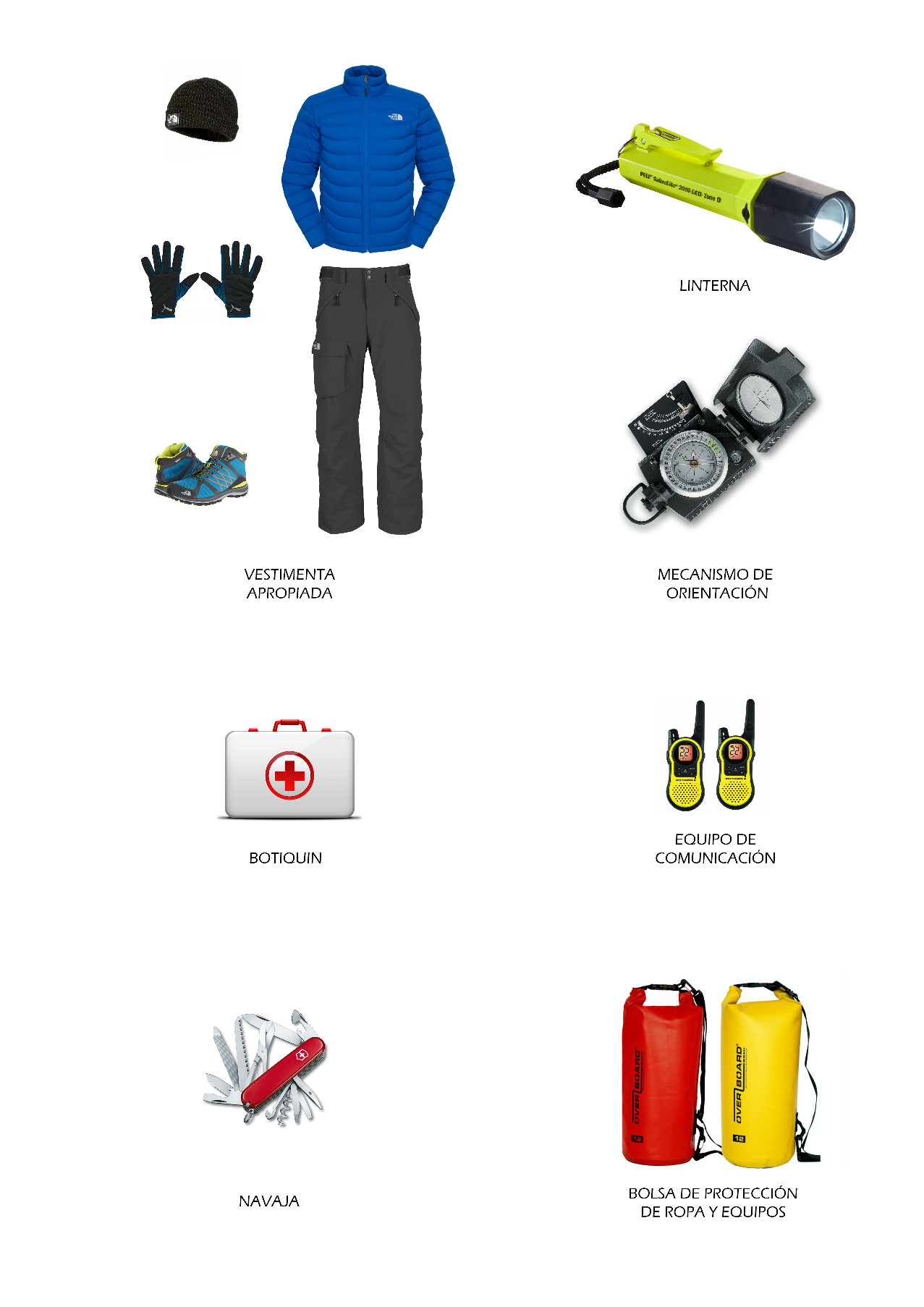 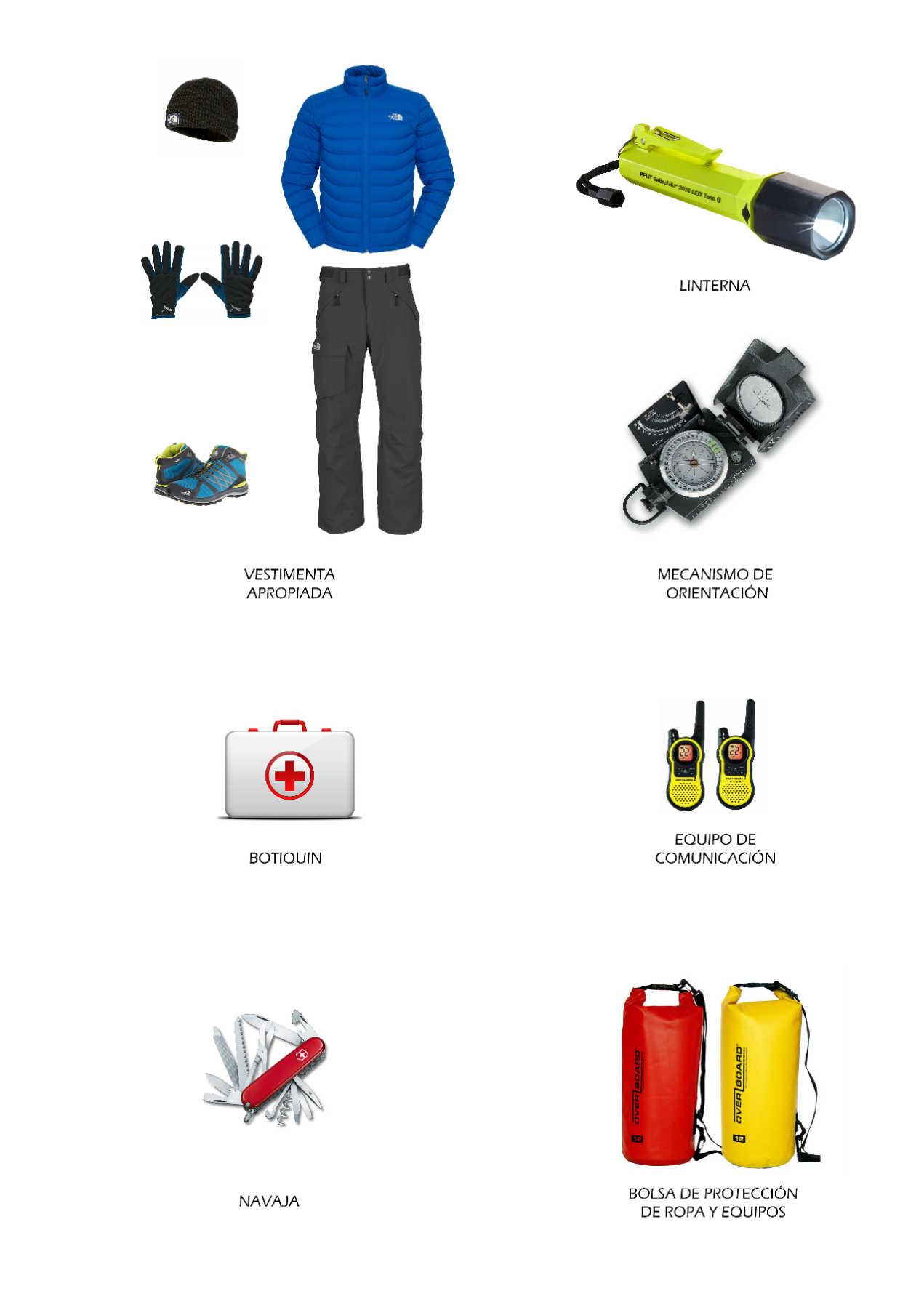 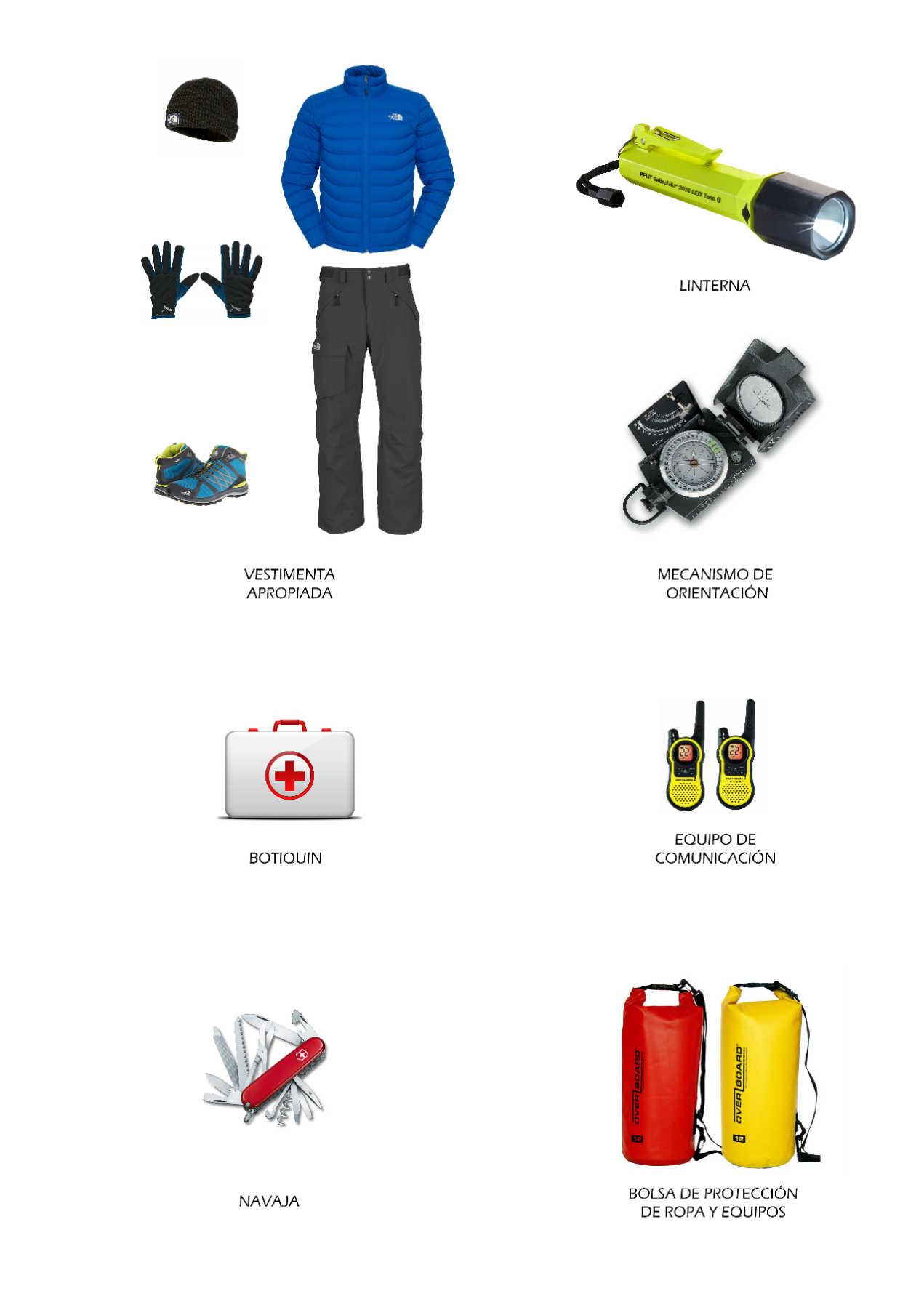 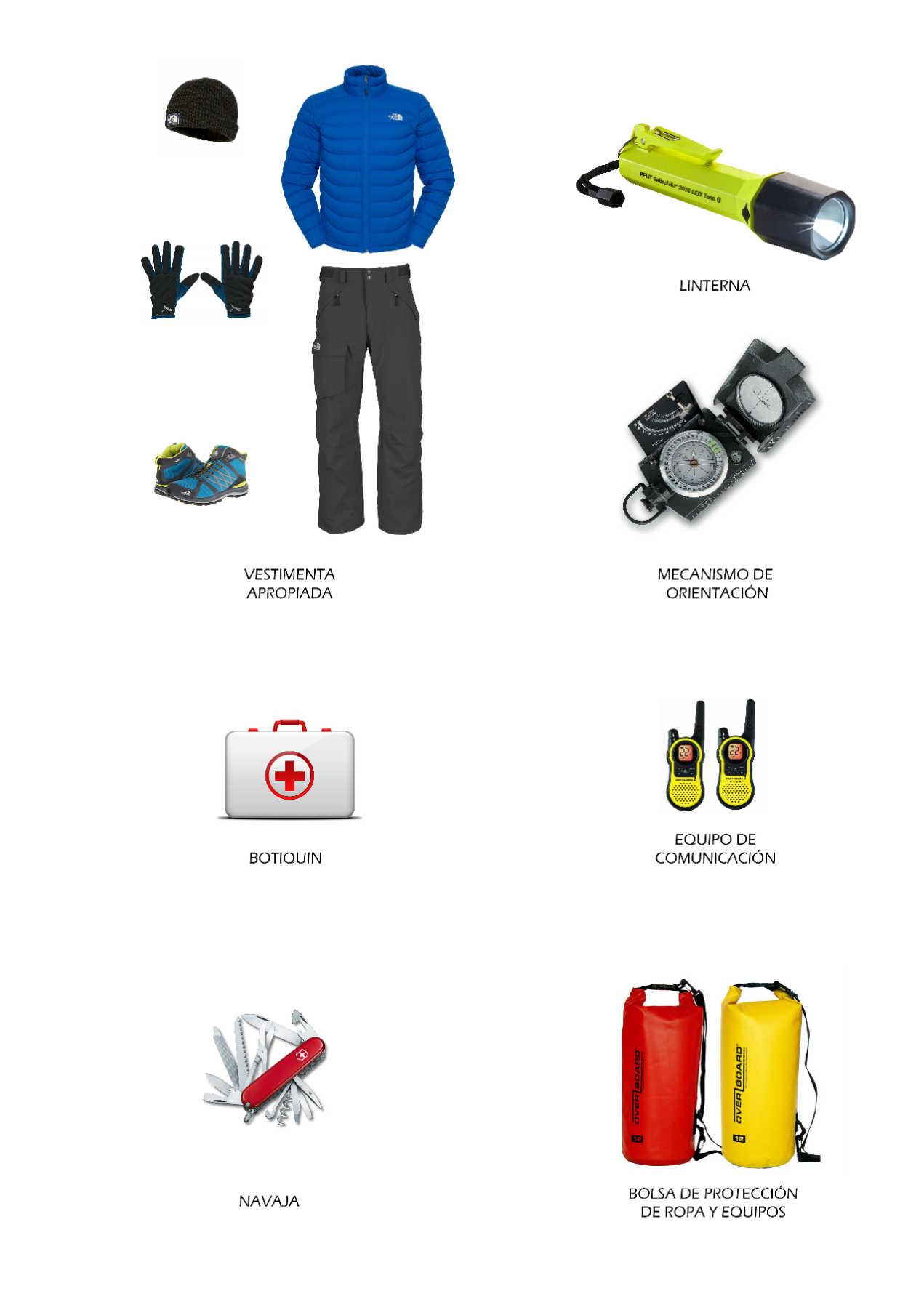 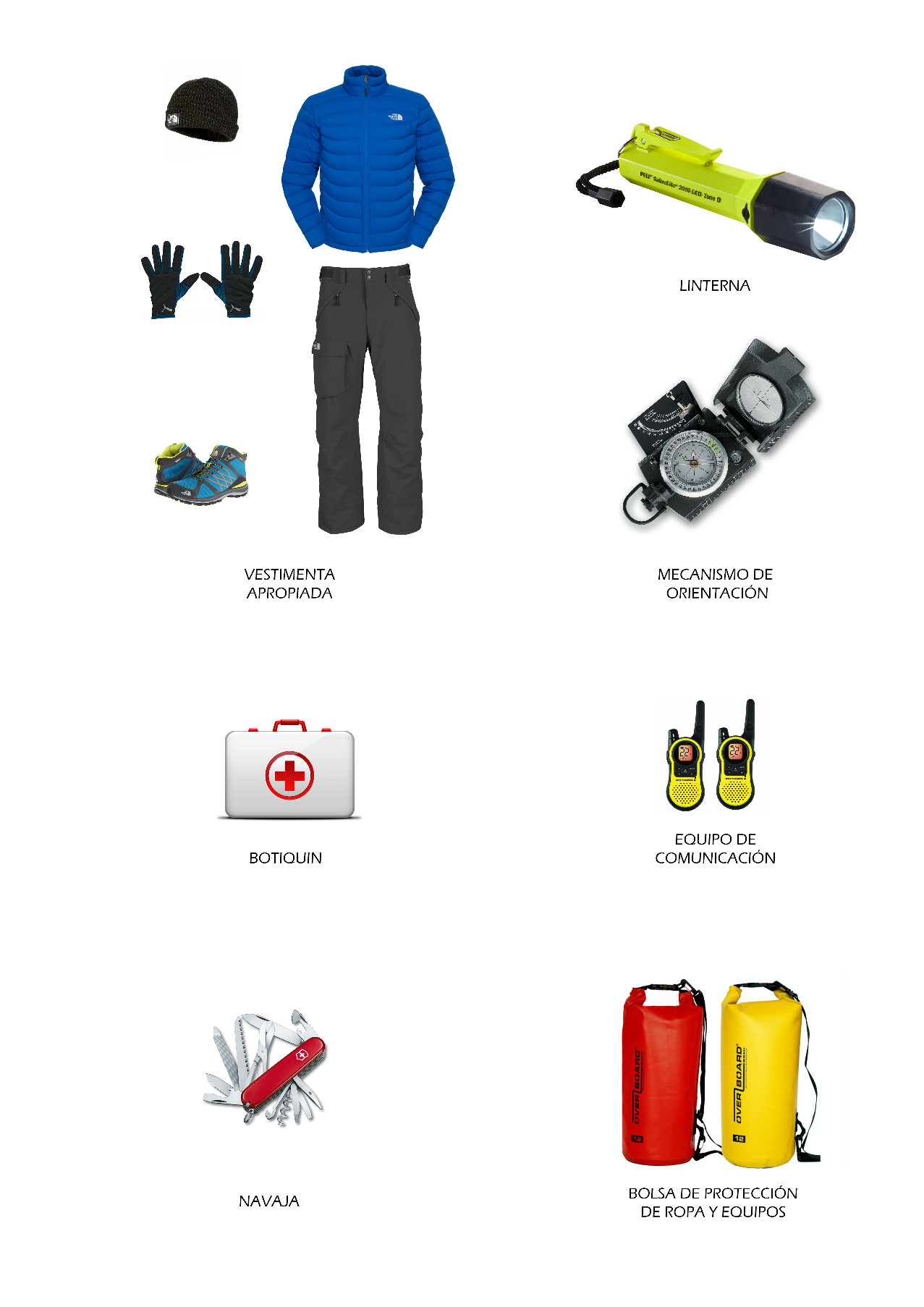 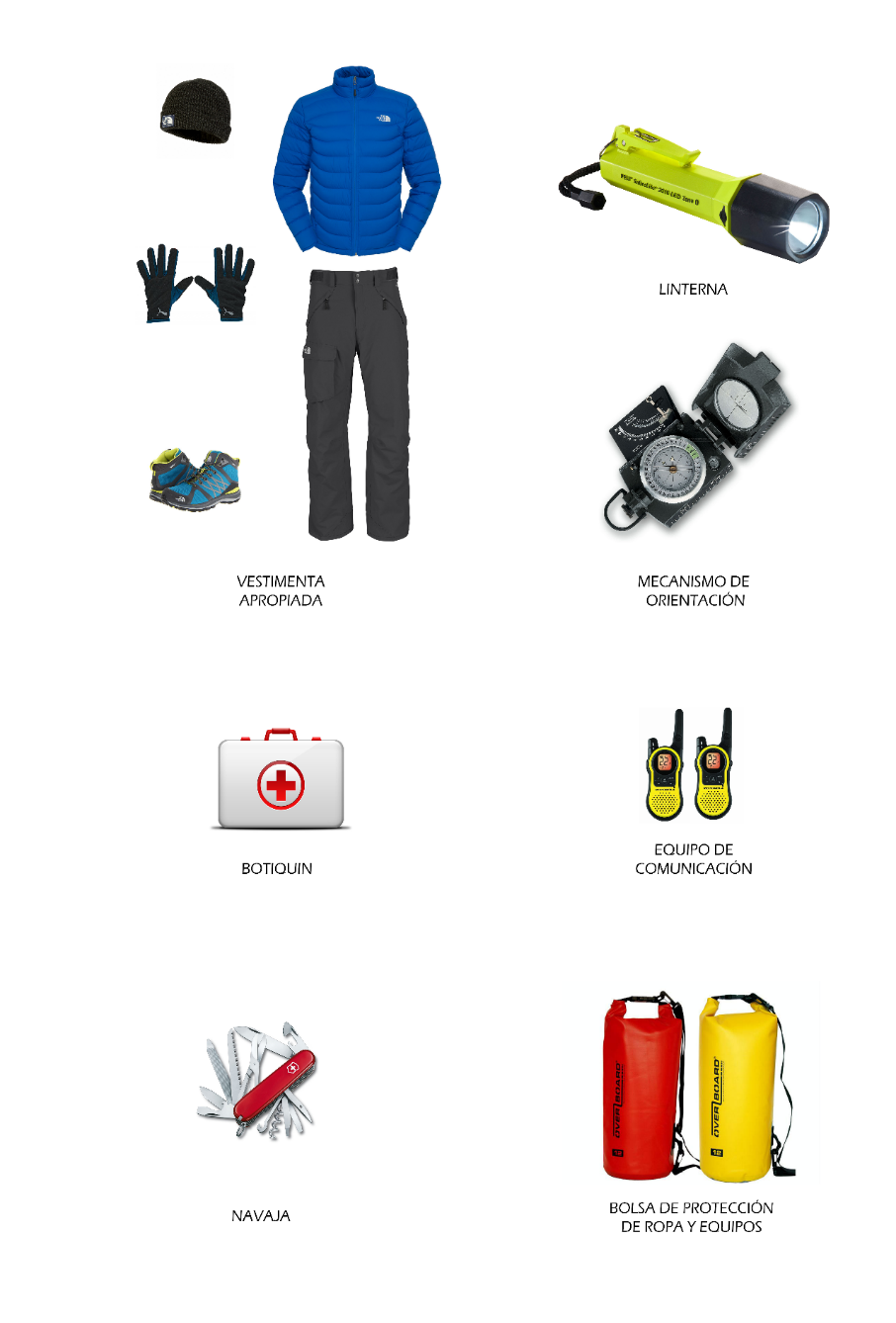 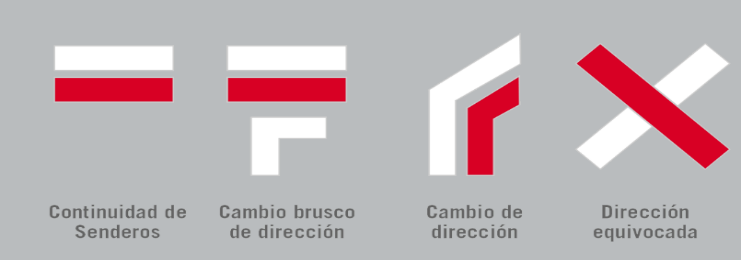 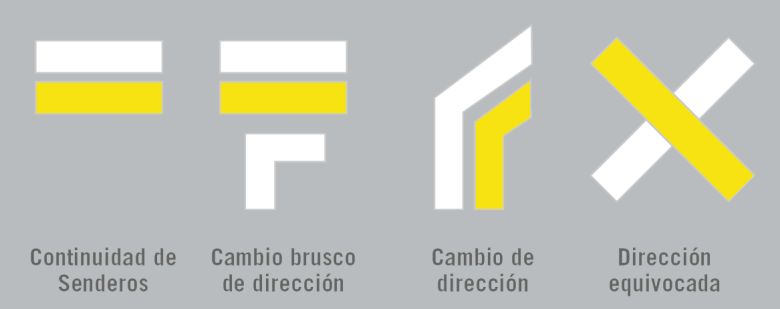 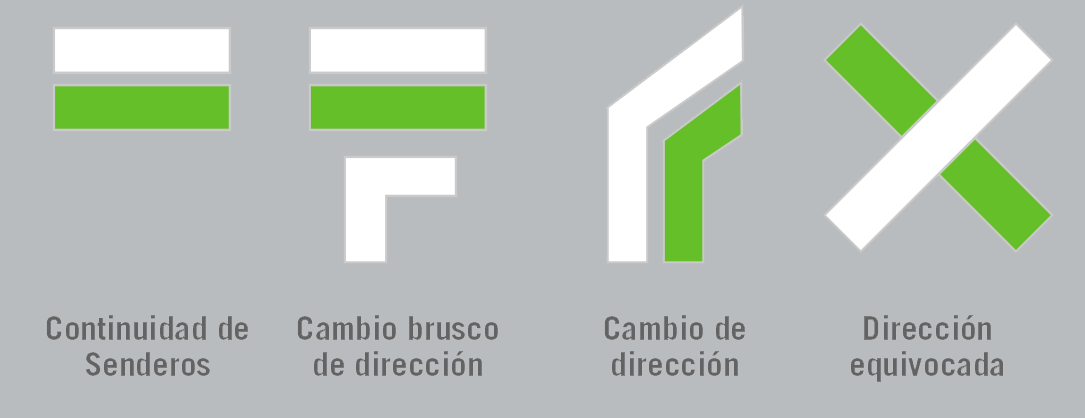 KANYONIG Y RAPEL
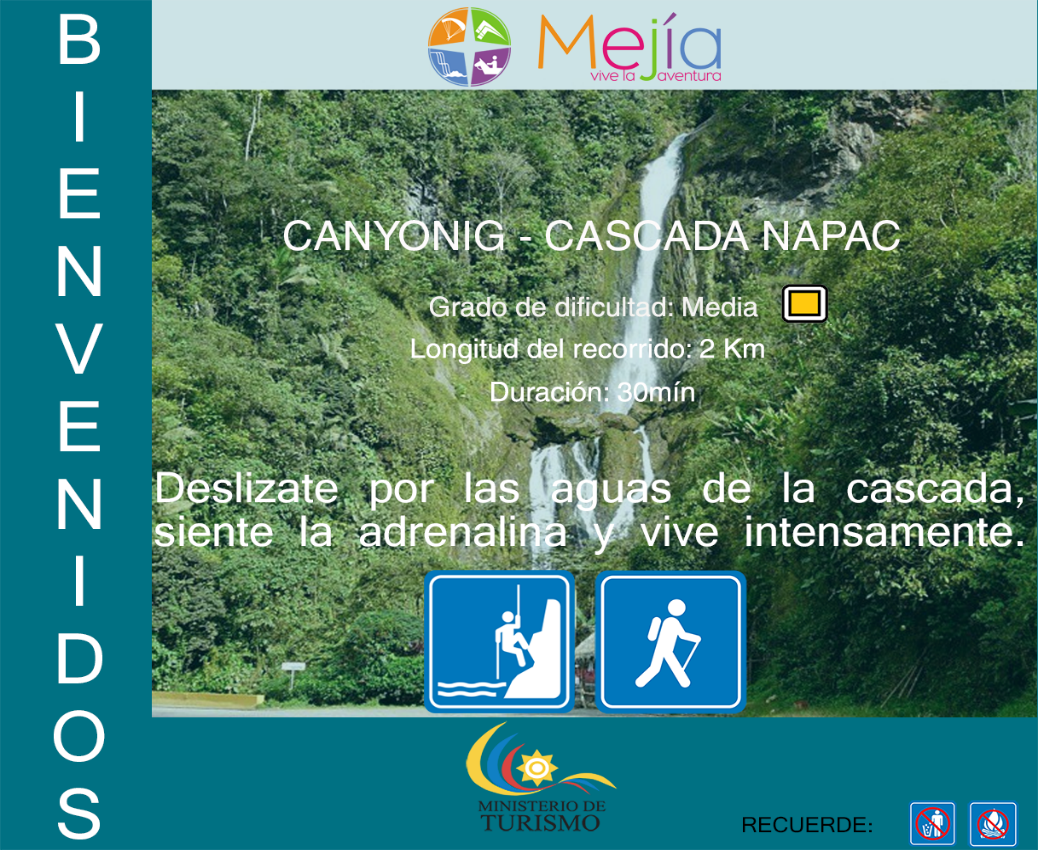 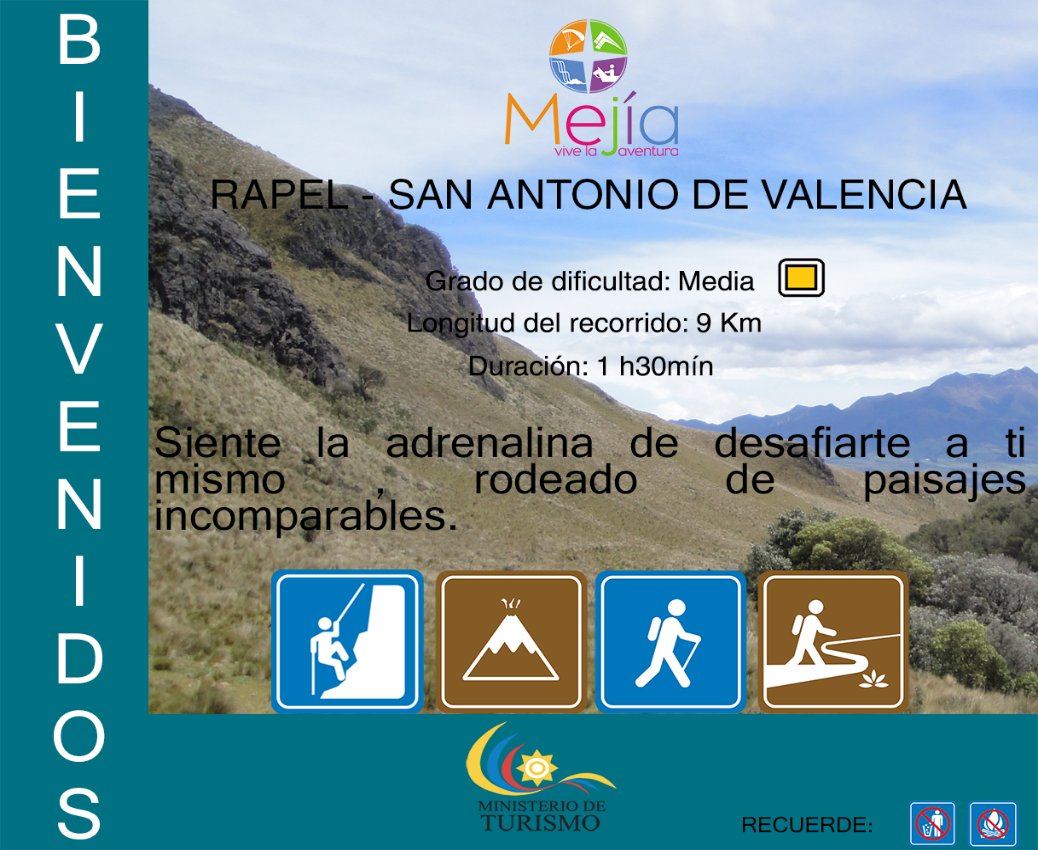 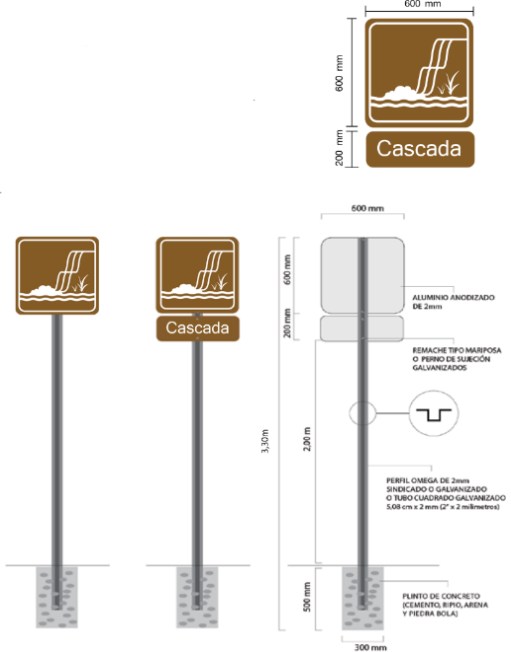 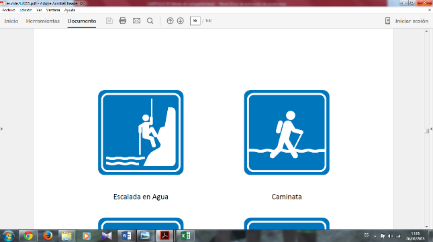 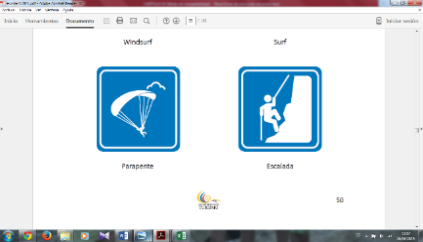 ´
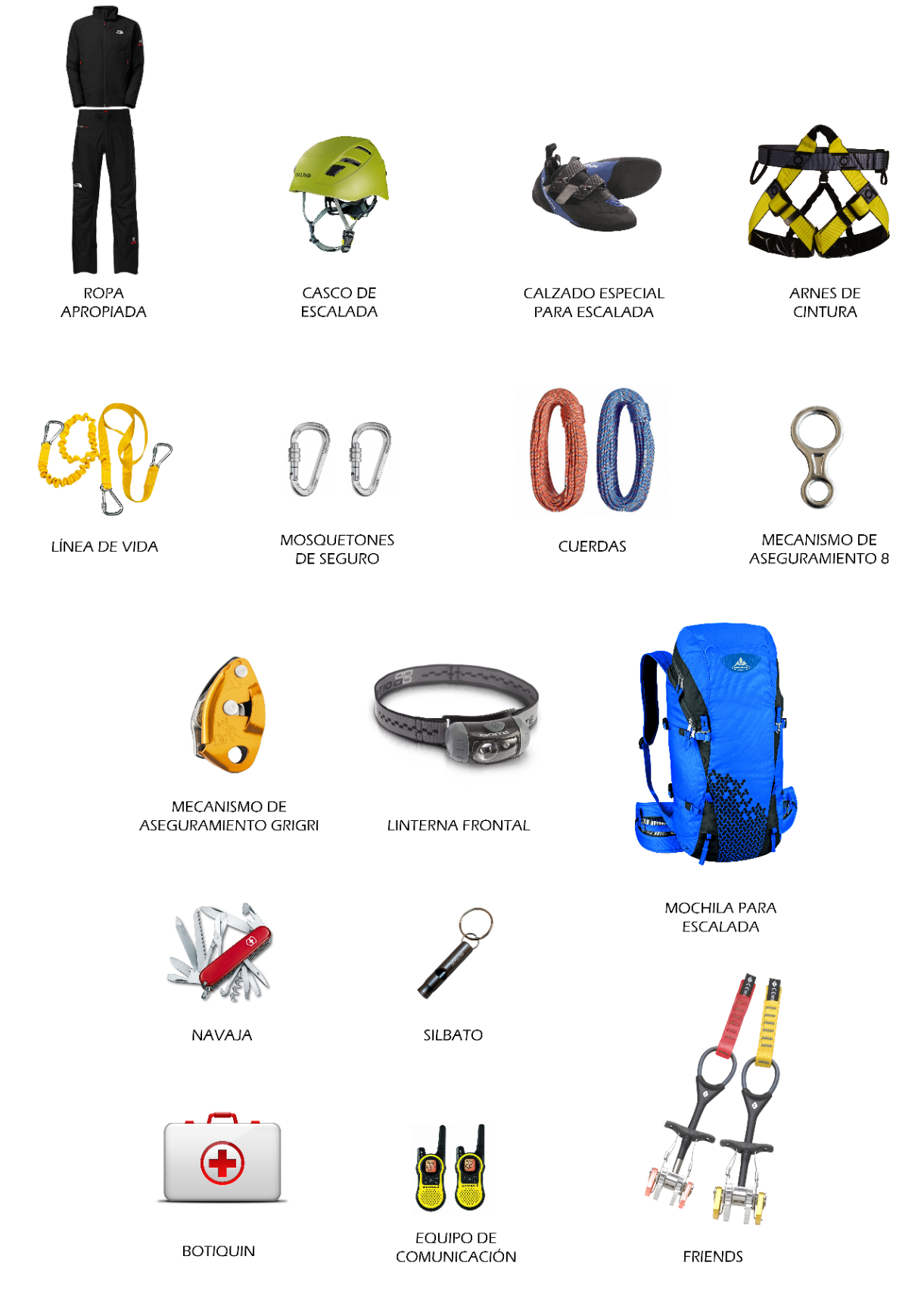 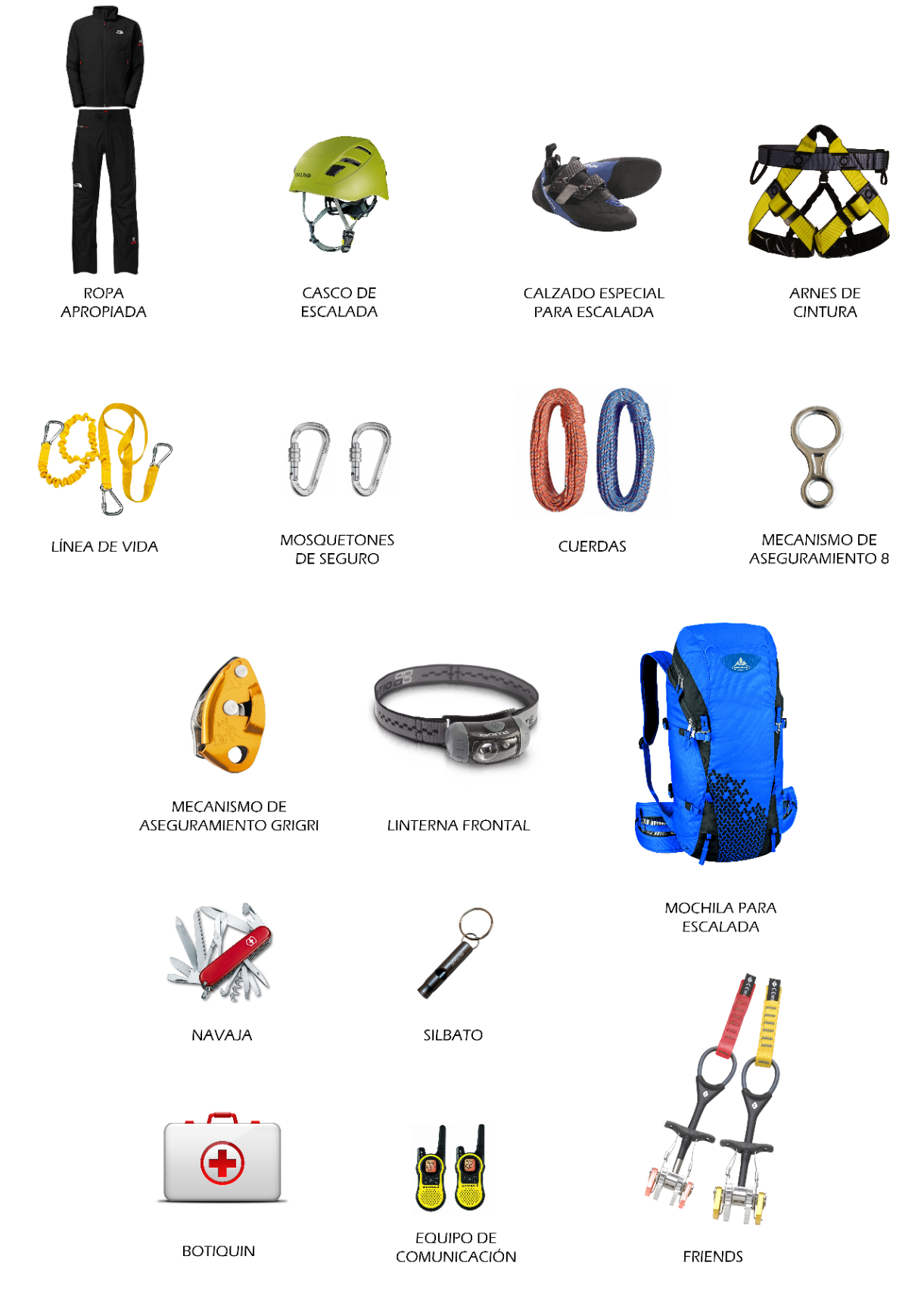 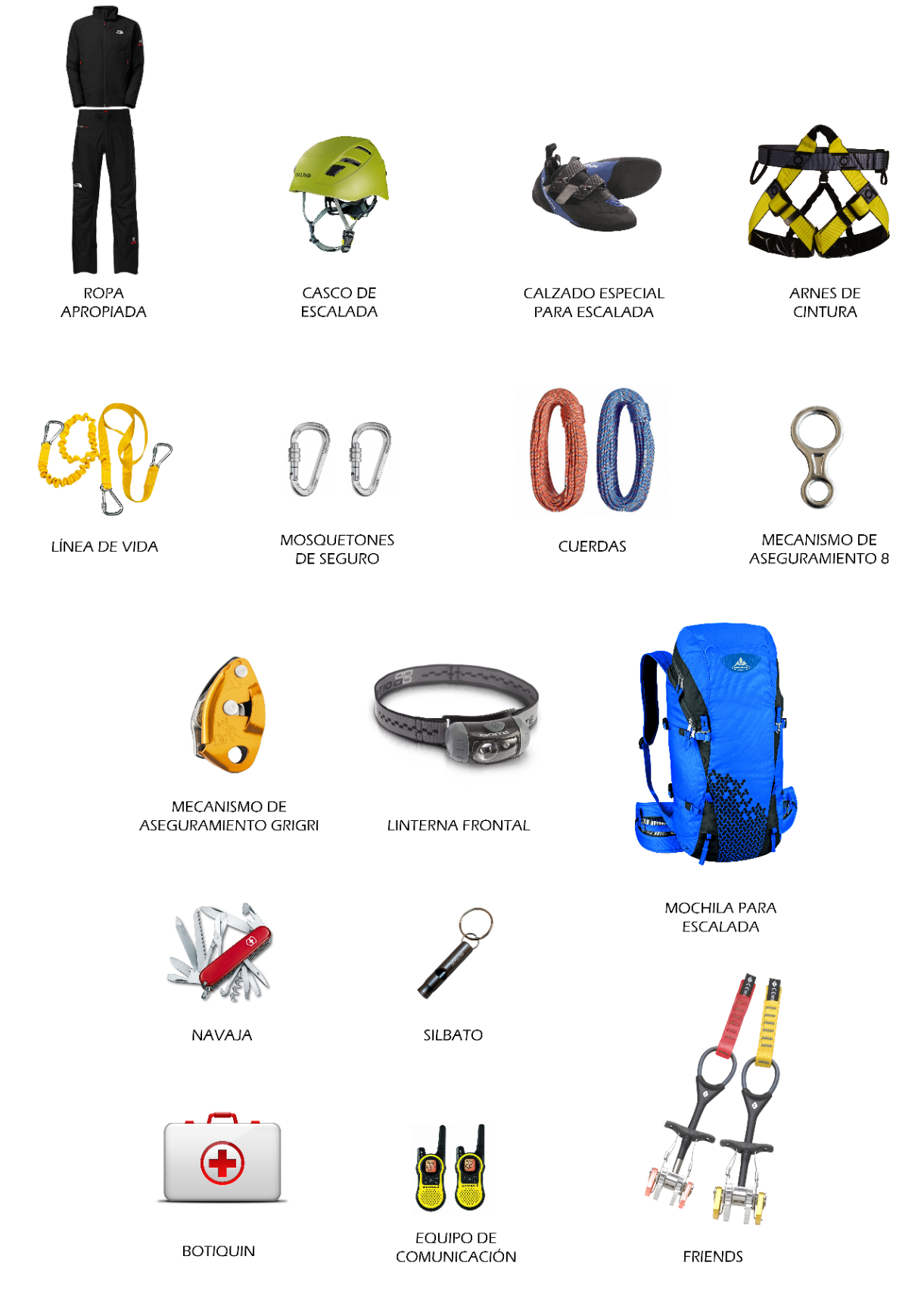 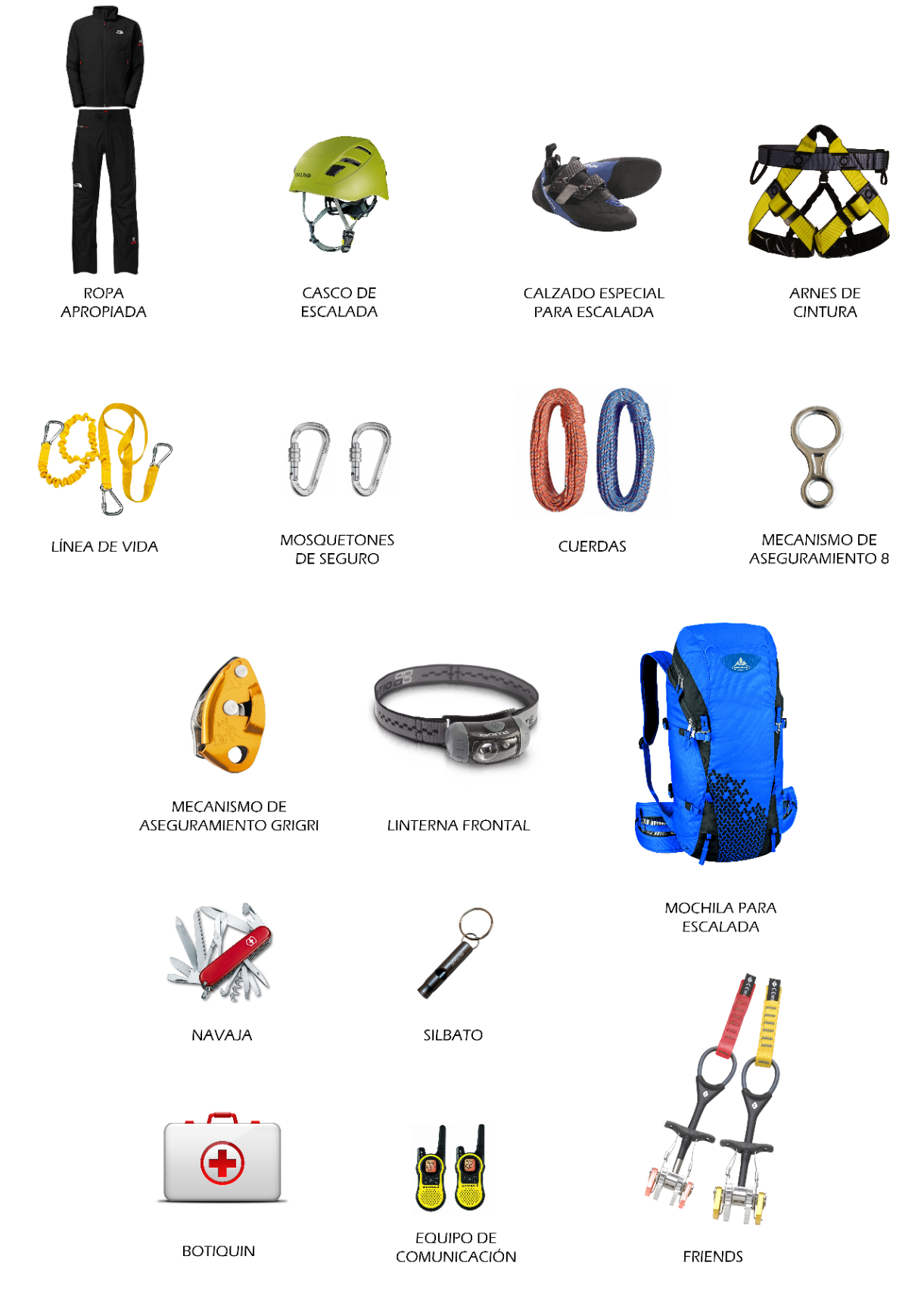 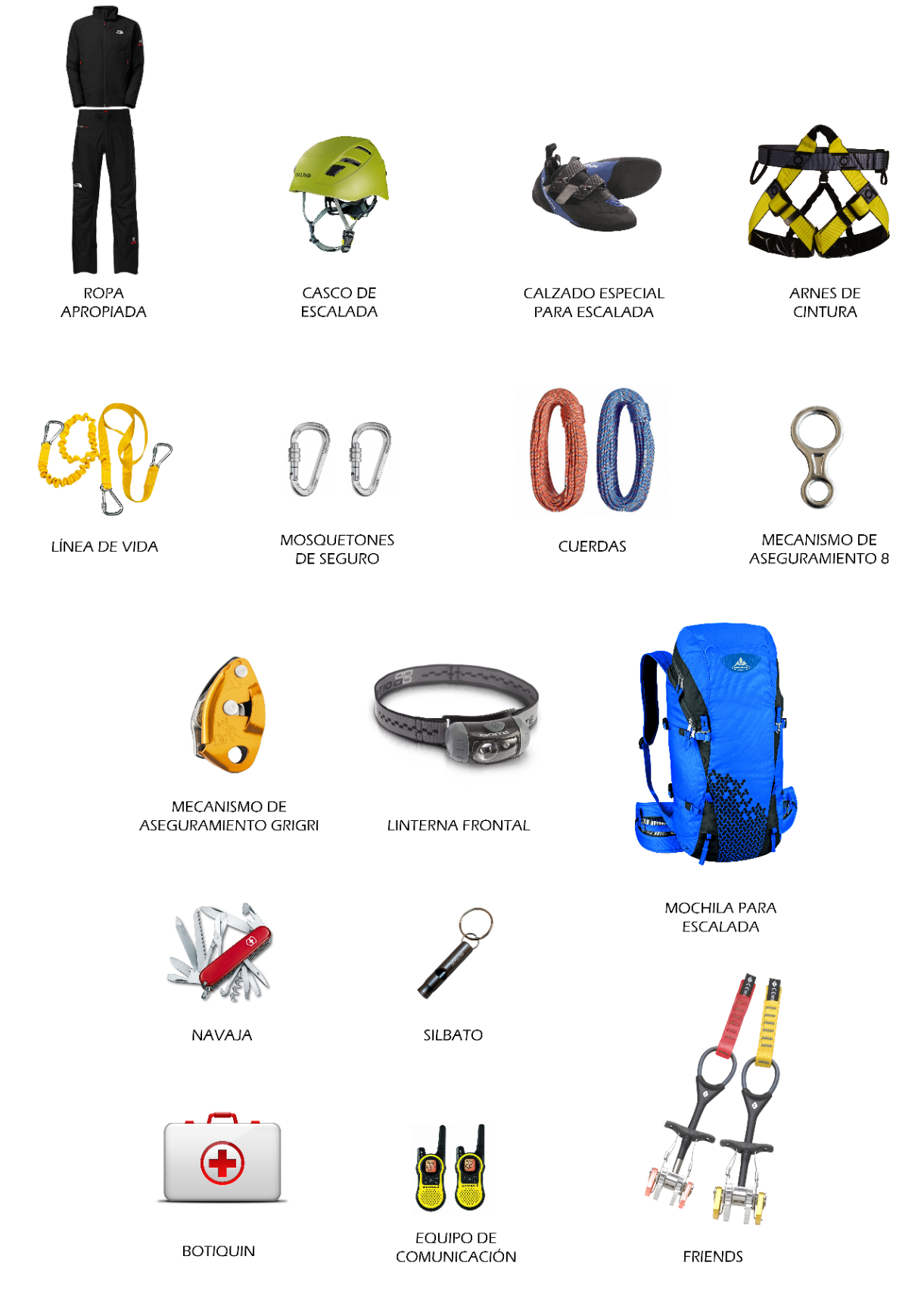 TUBING
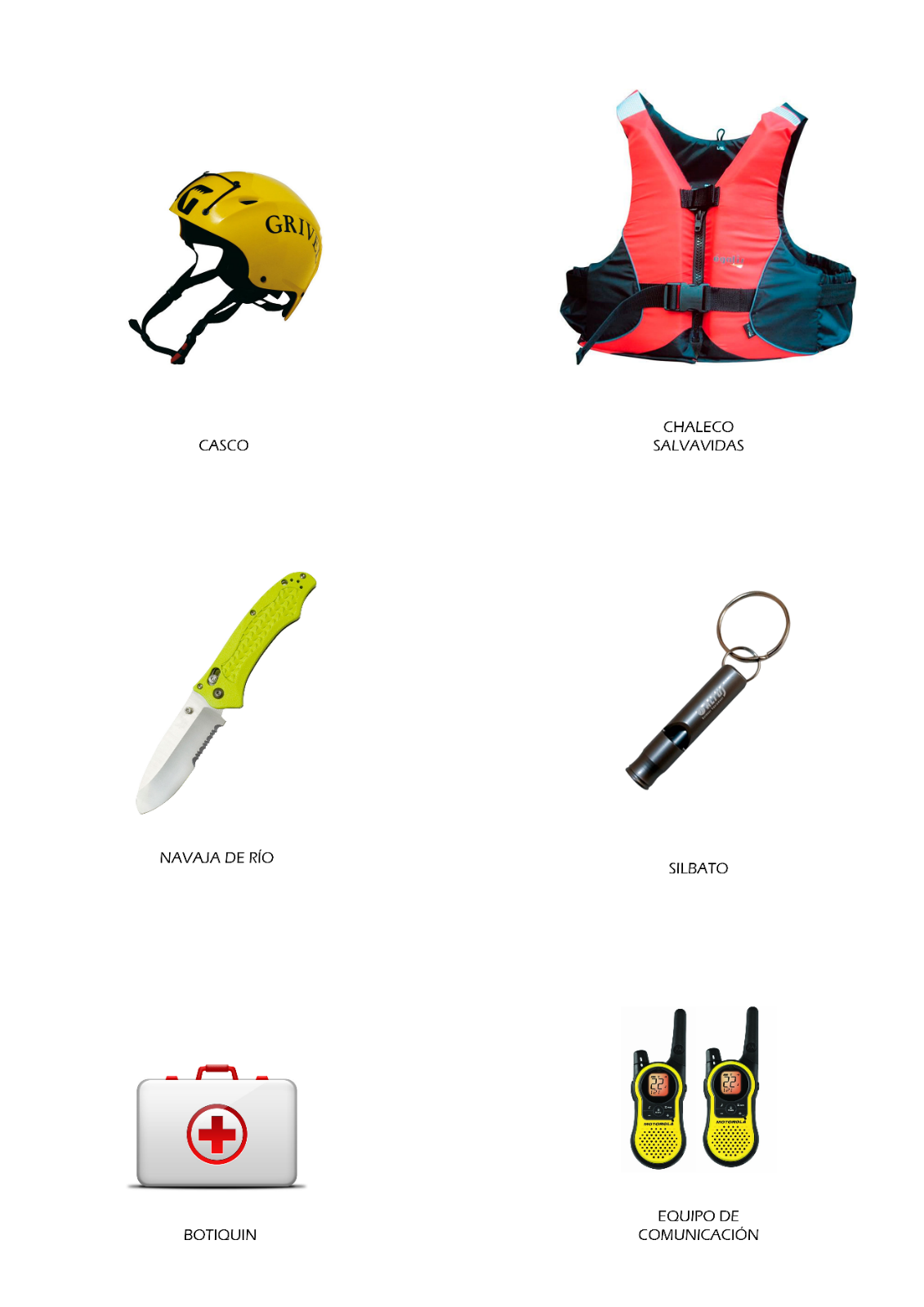 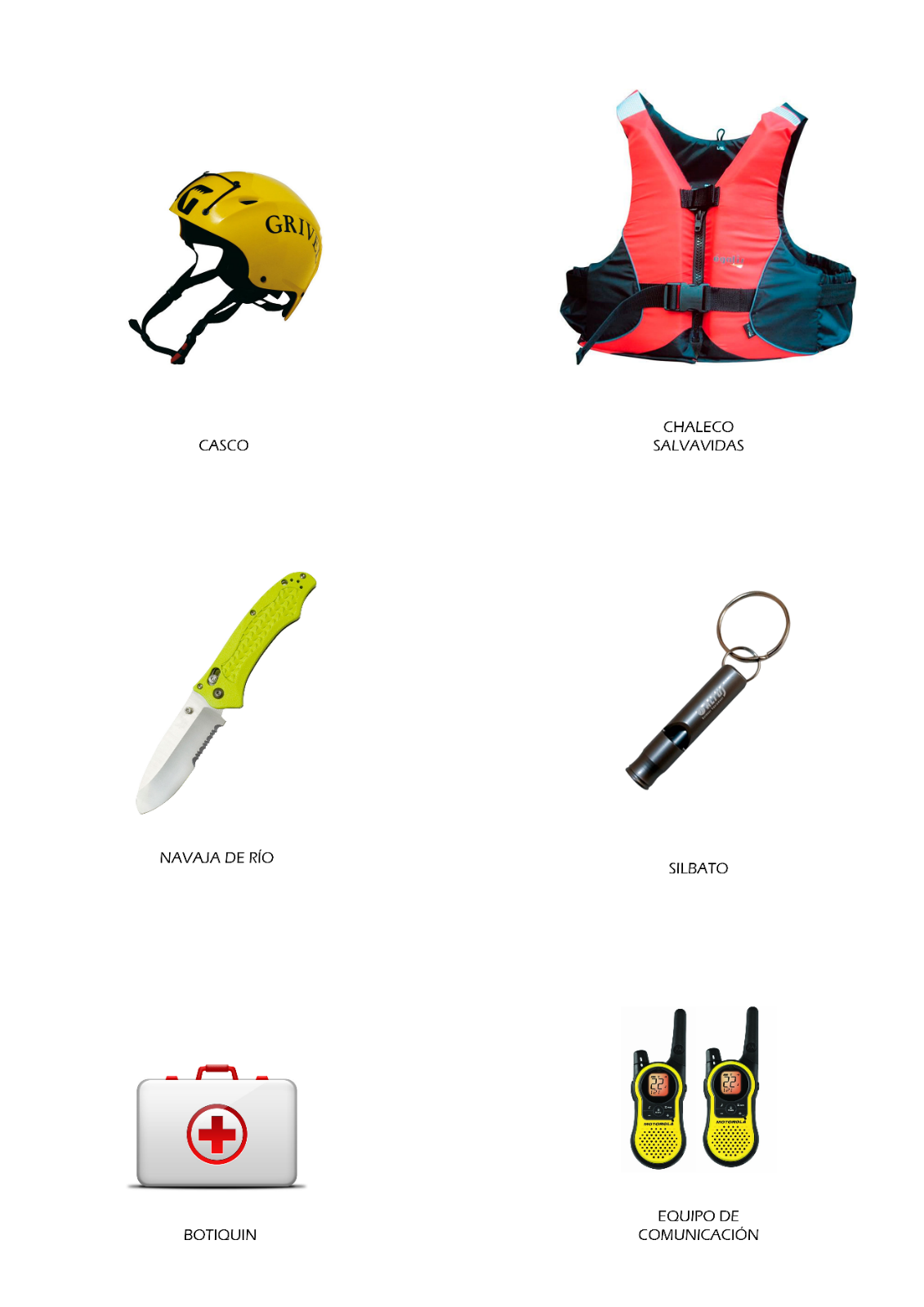 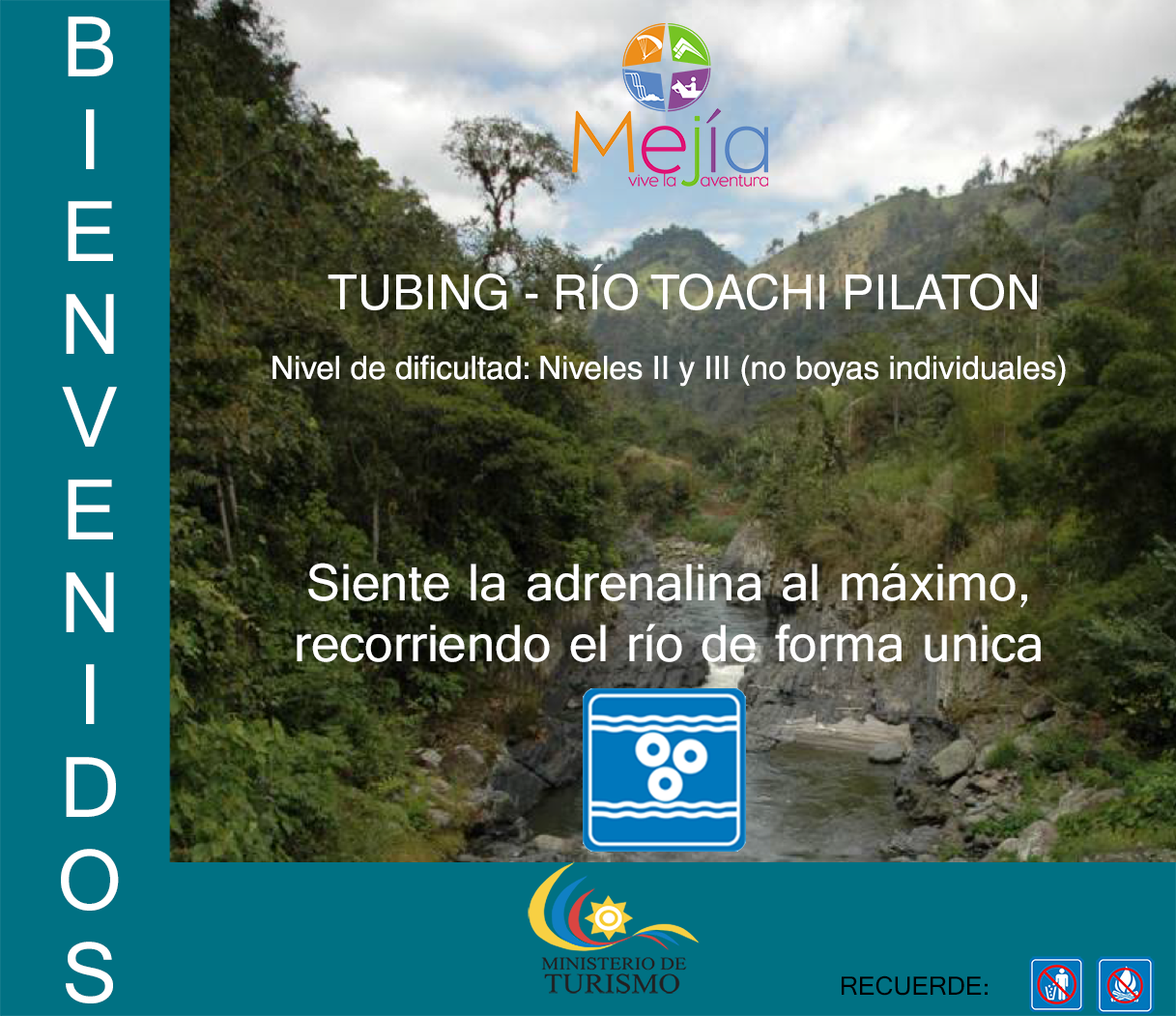 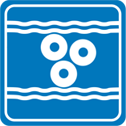 ´´
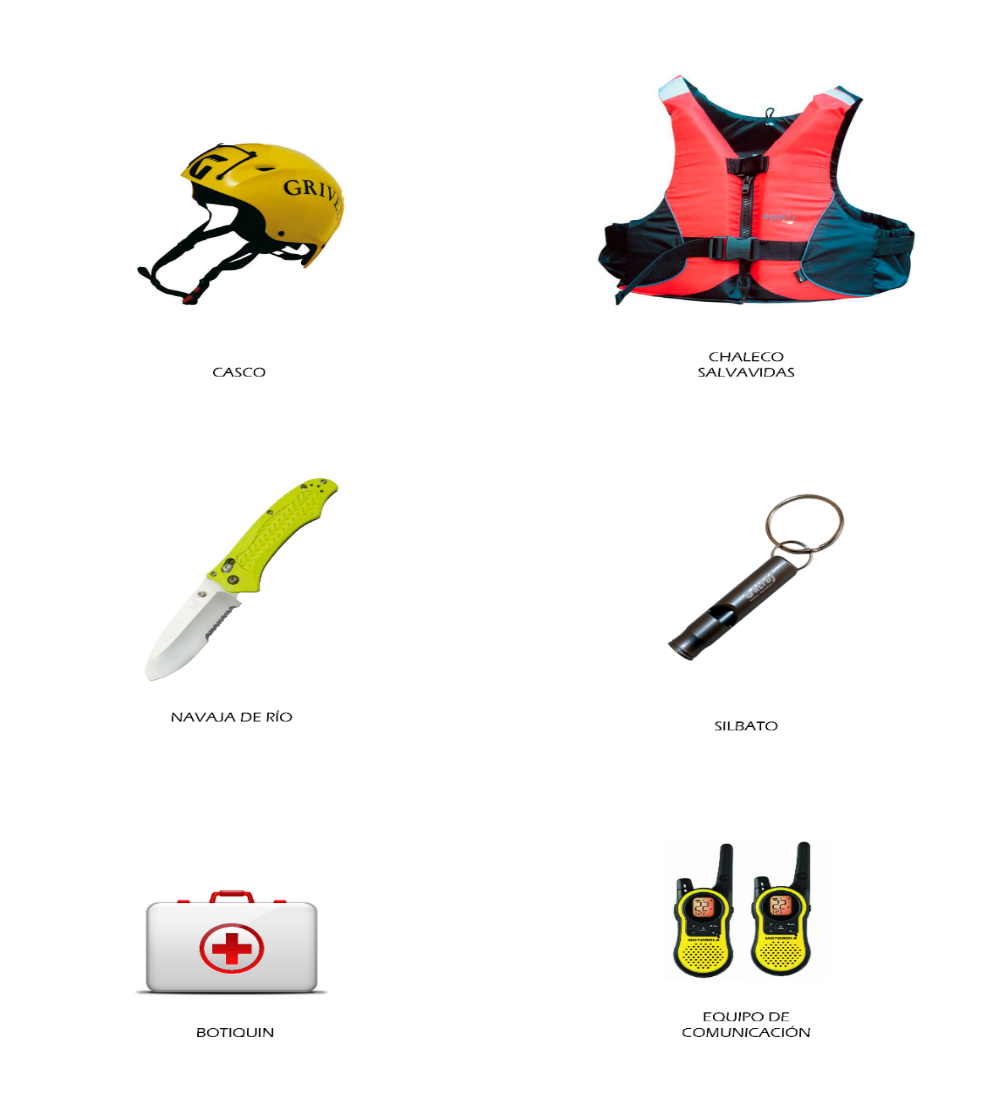 ´´
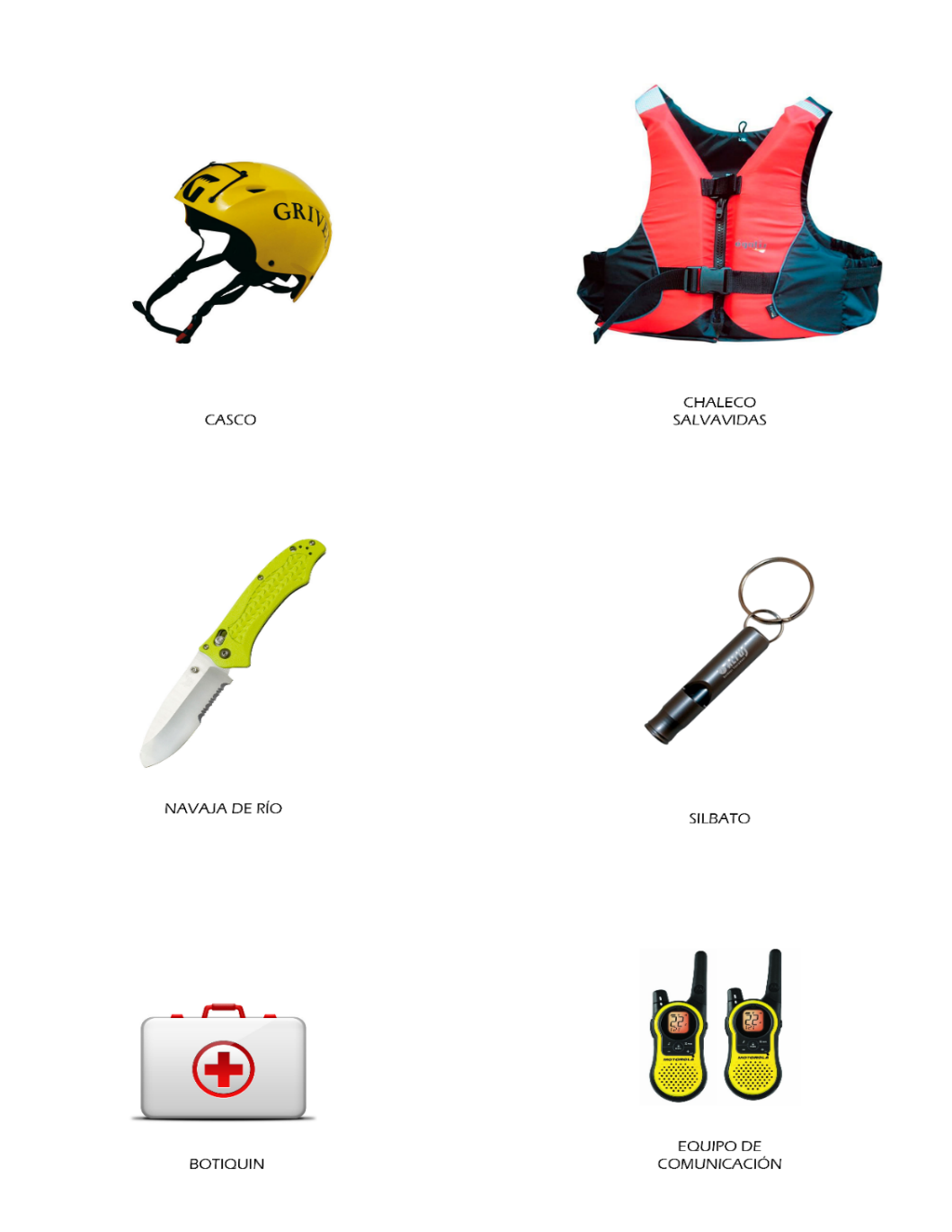 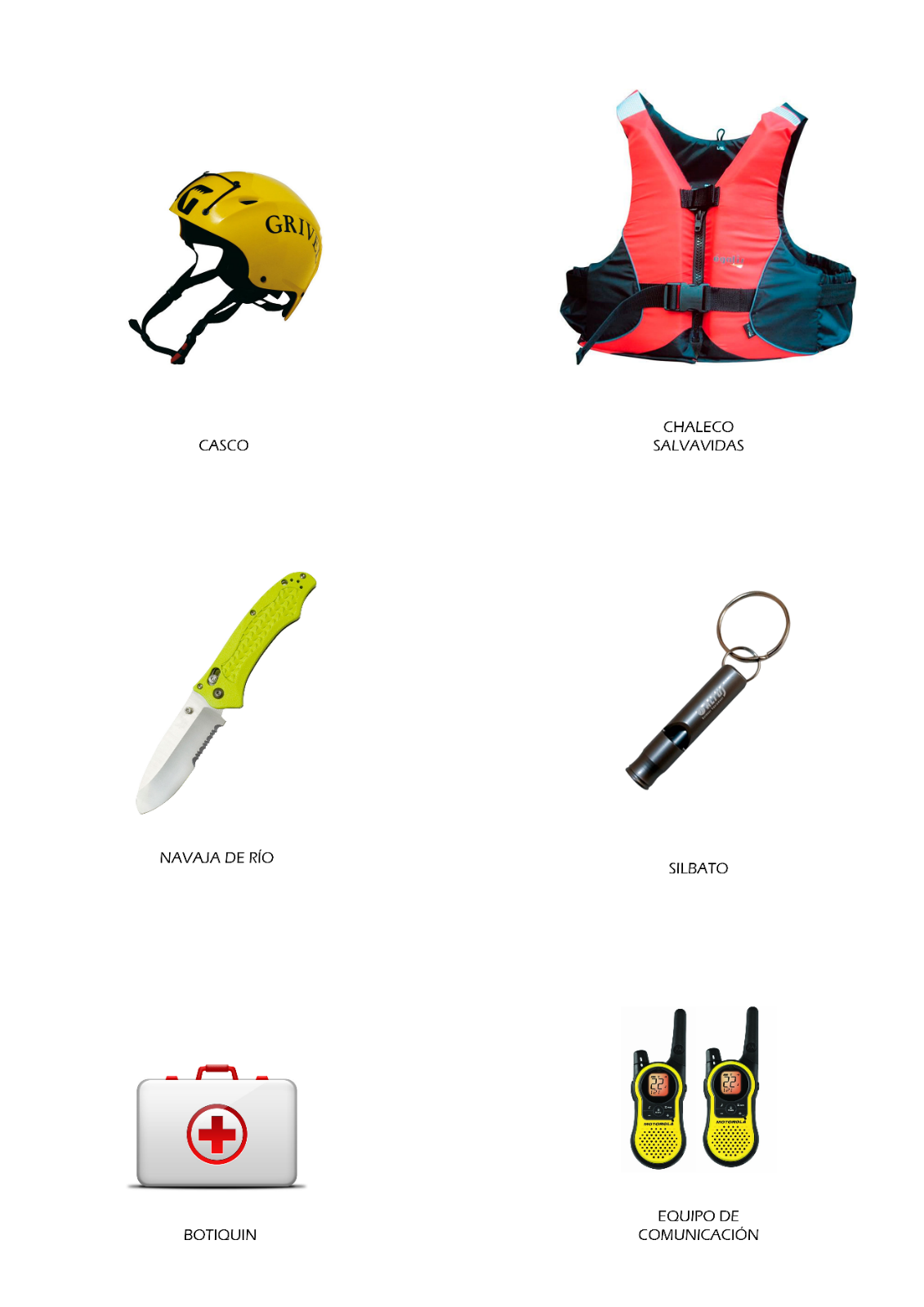 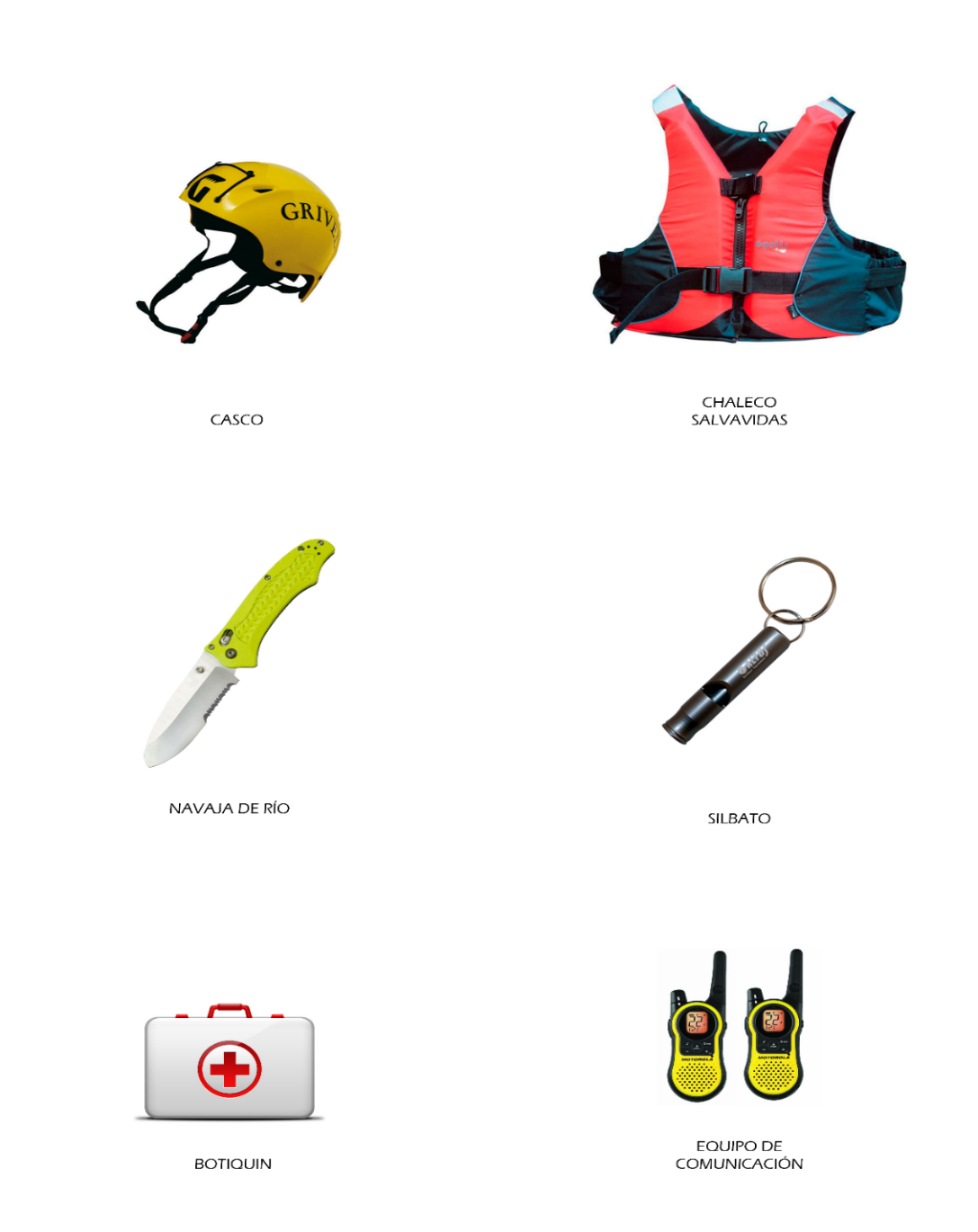 PARAPENTE
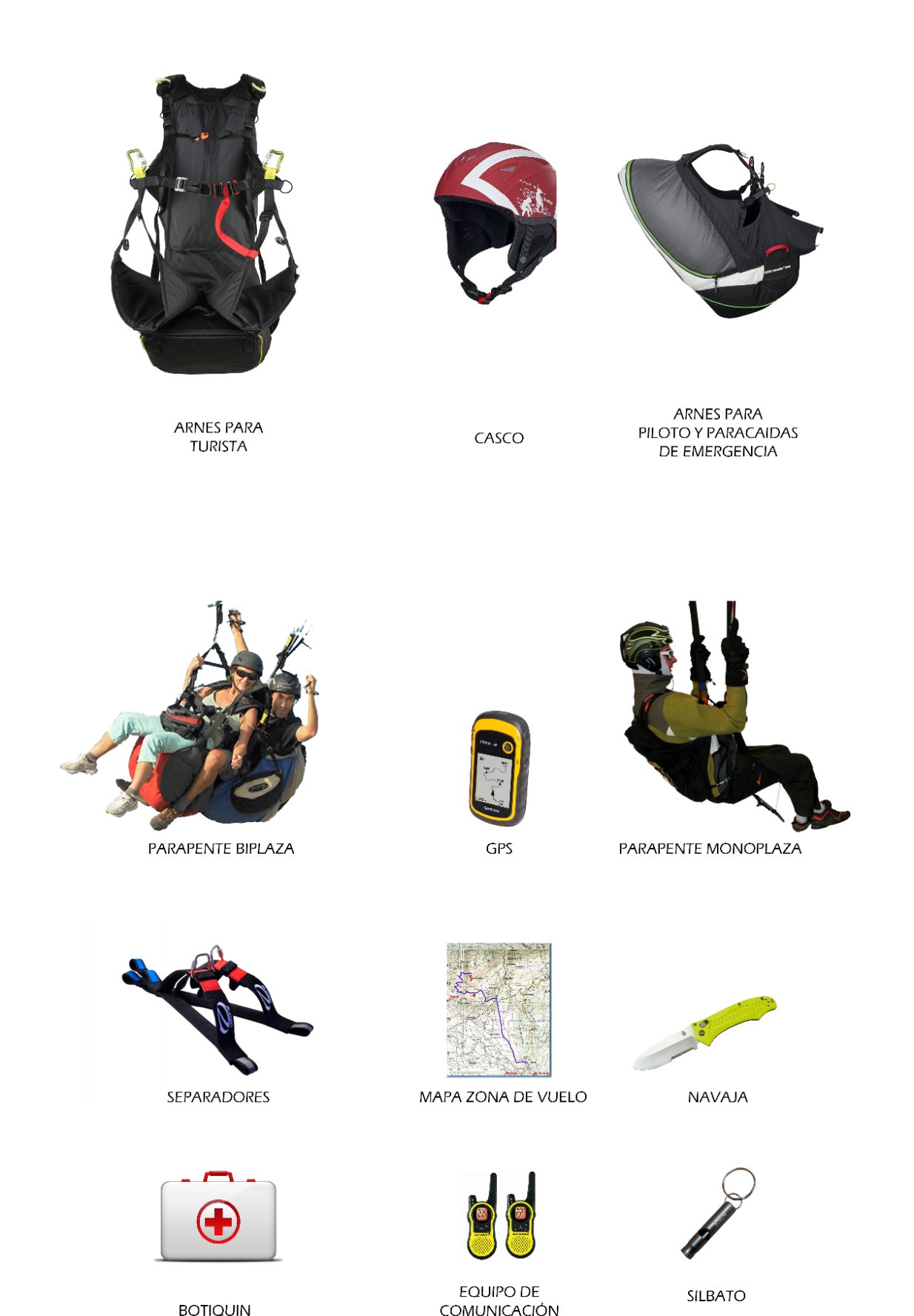 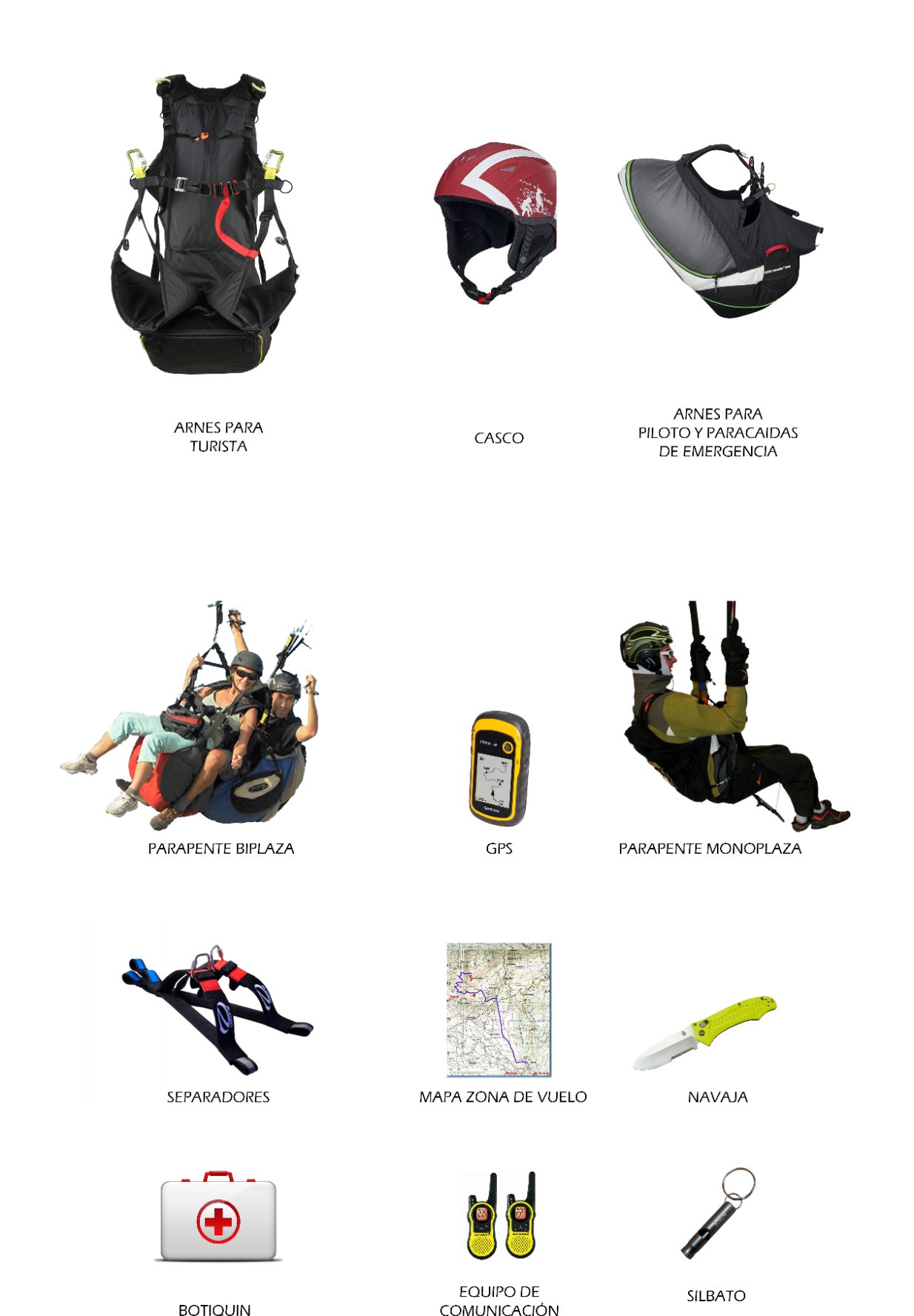 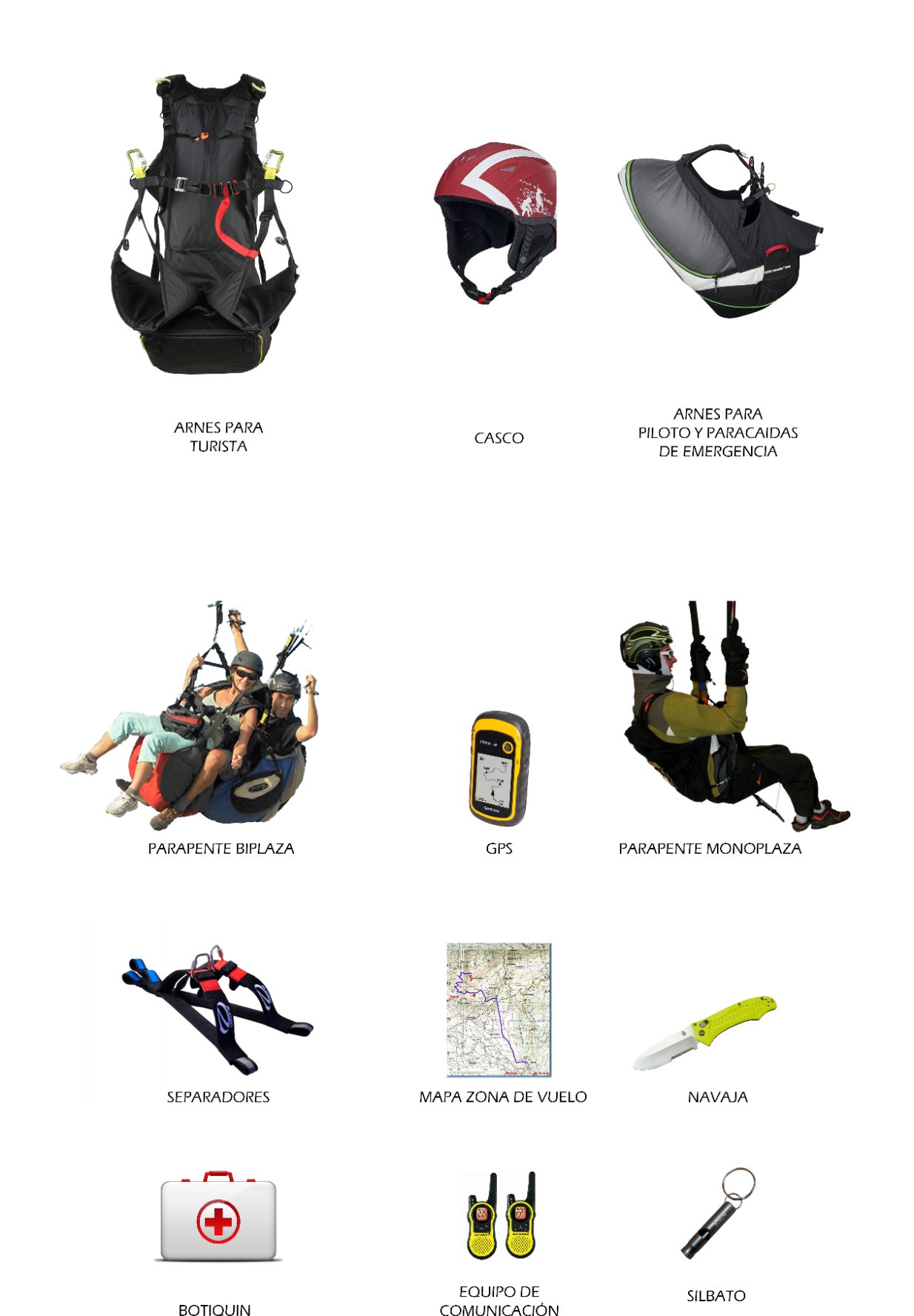 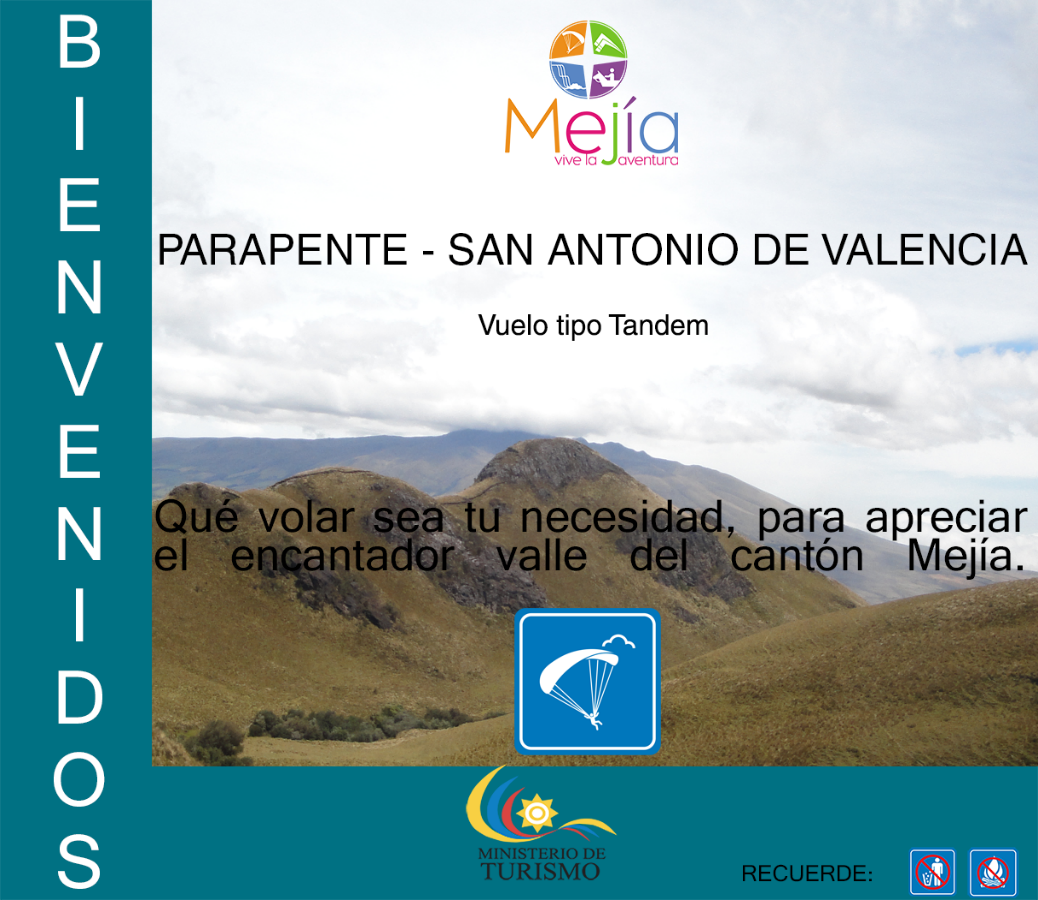 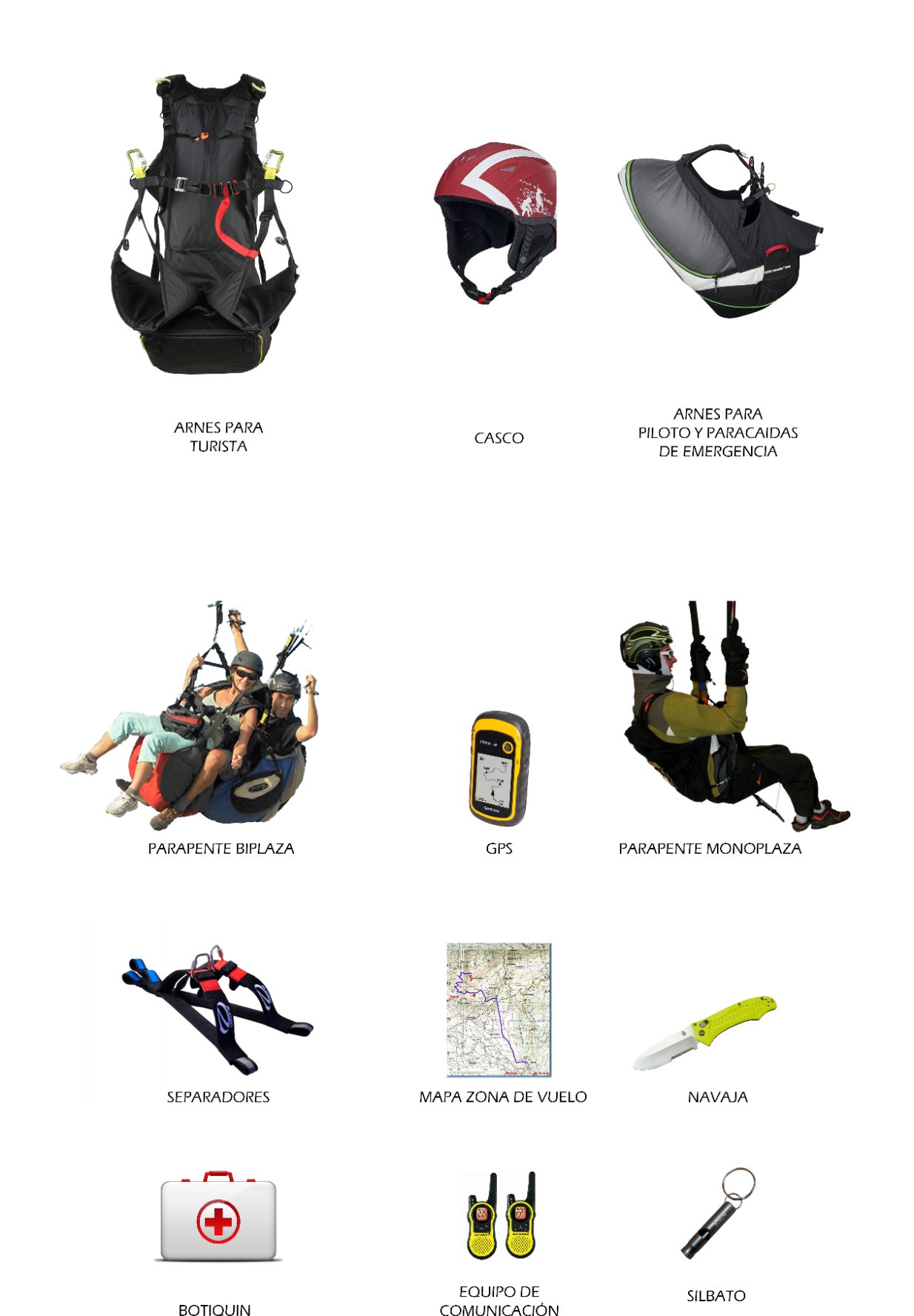 PROMOCIÓN
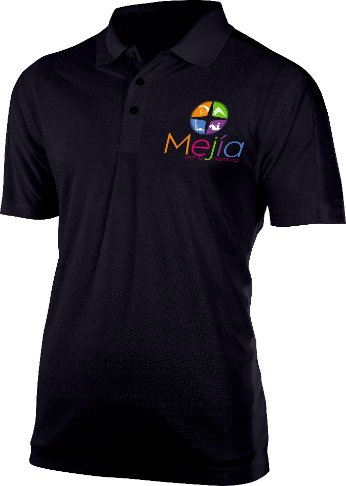 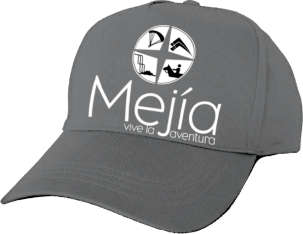 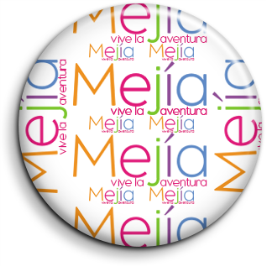 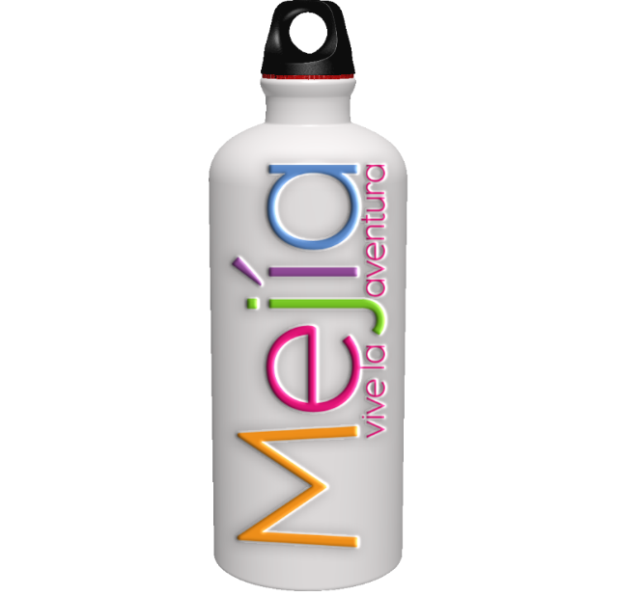 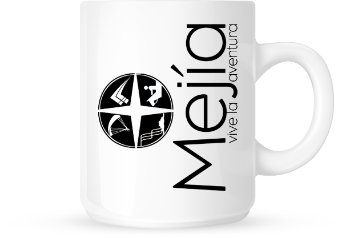 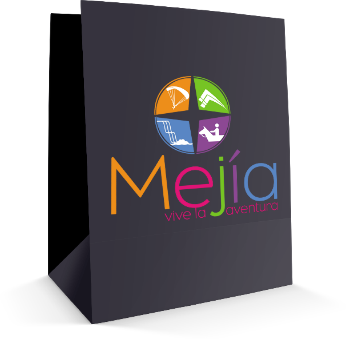 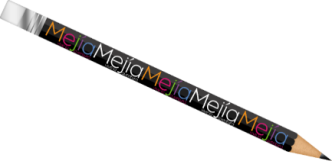 PUBLICIDAD
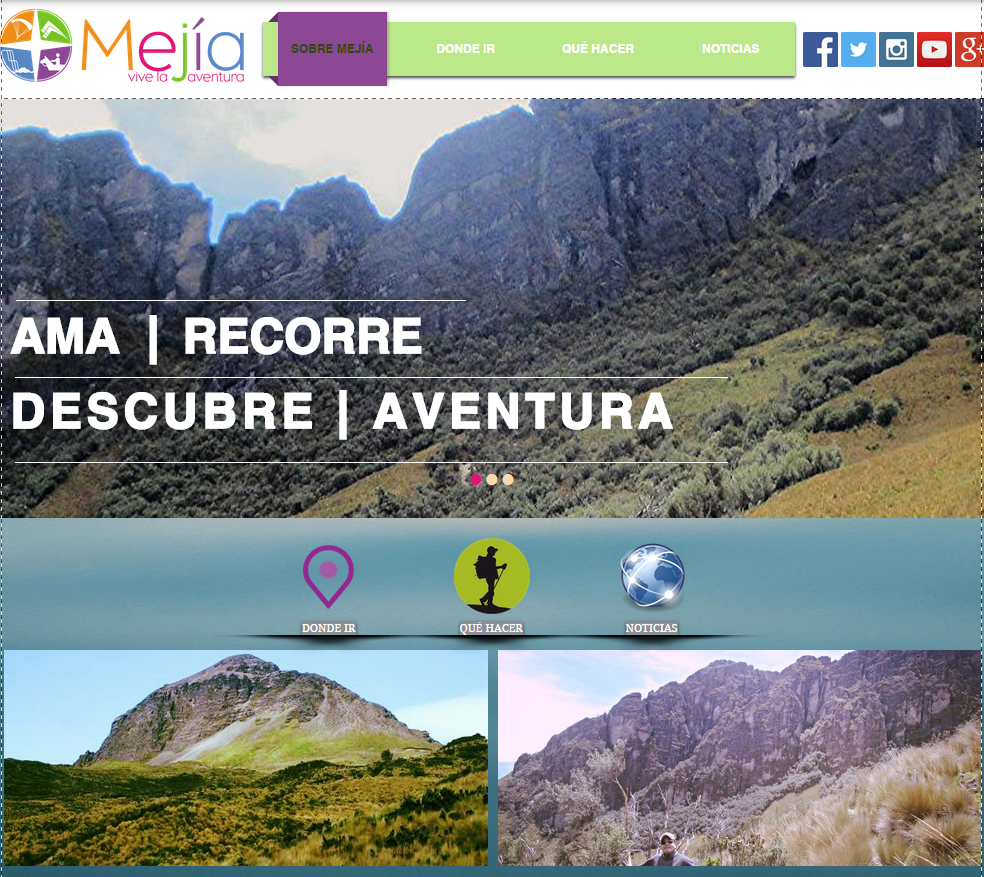 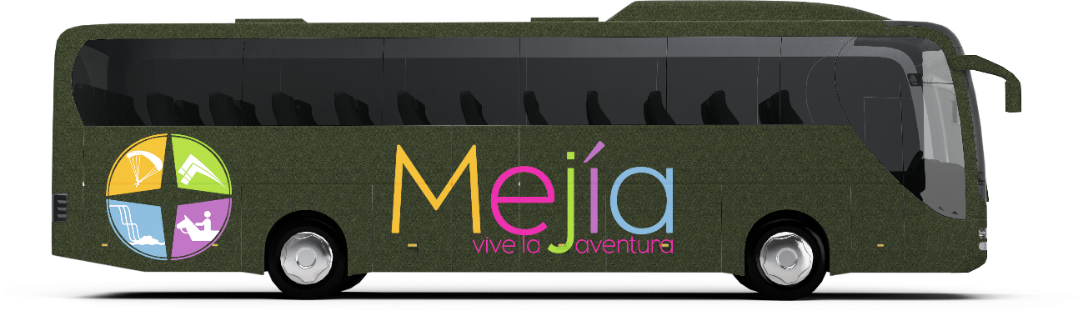 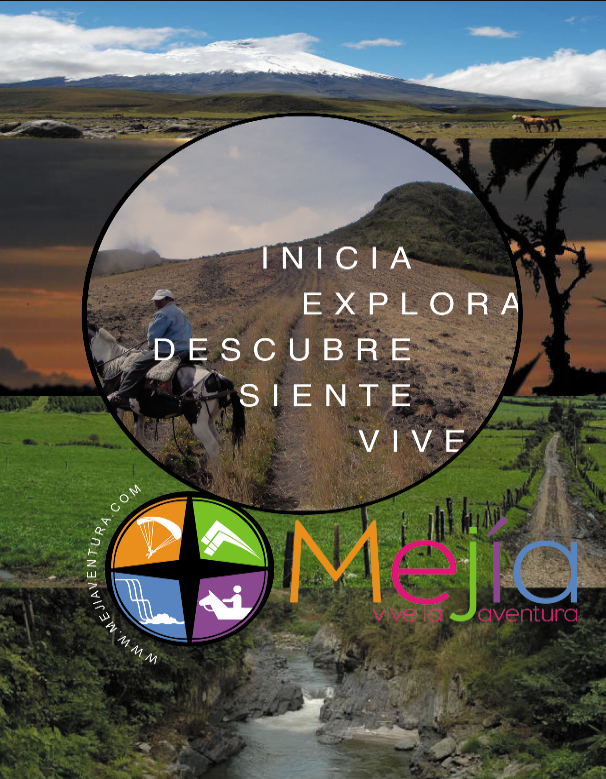 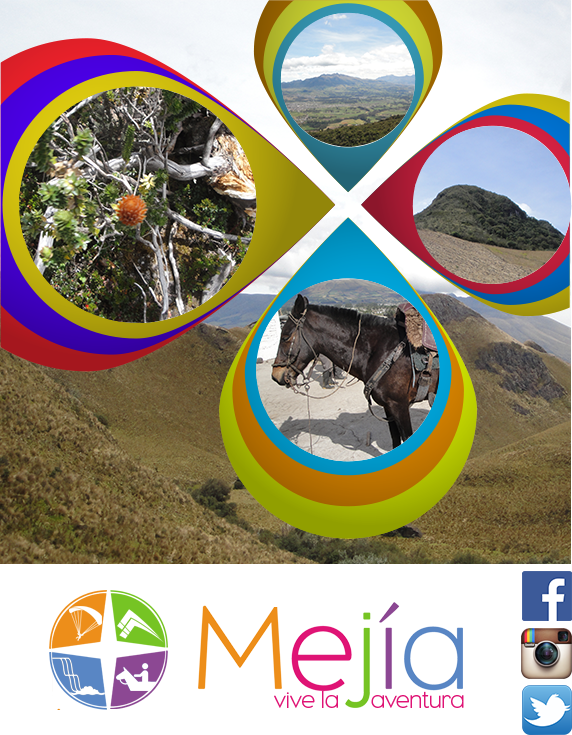 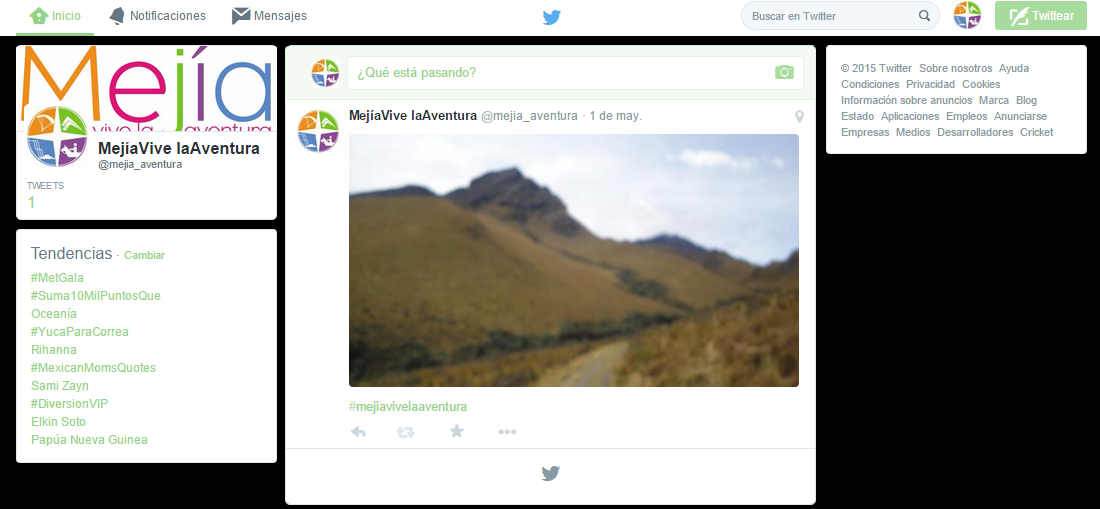 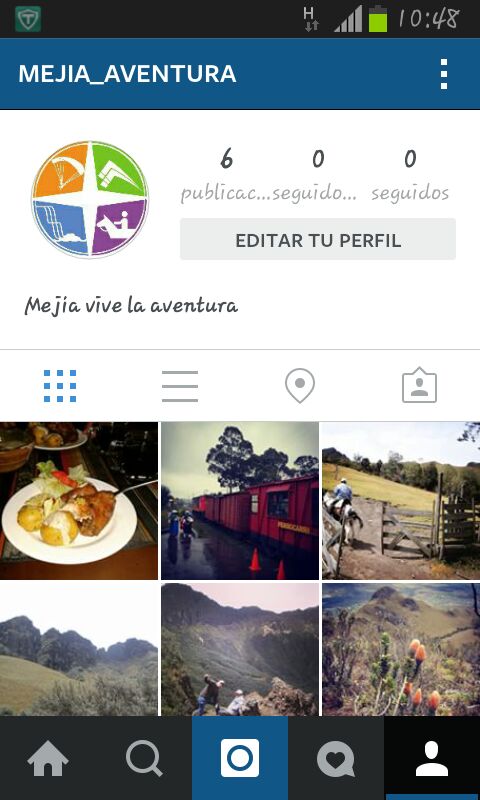 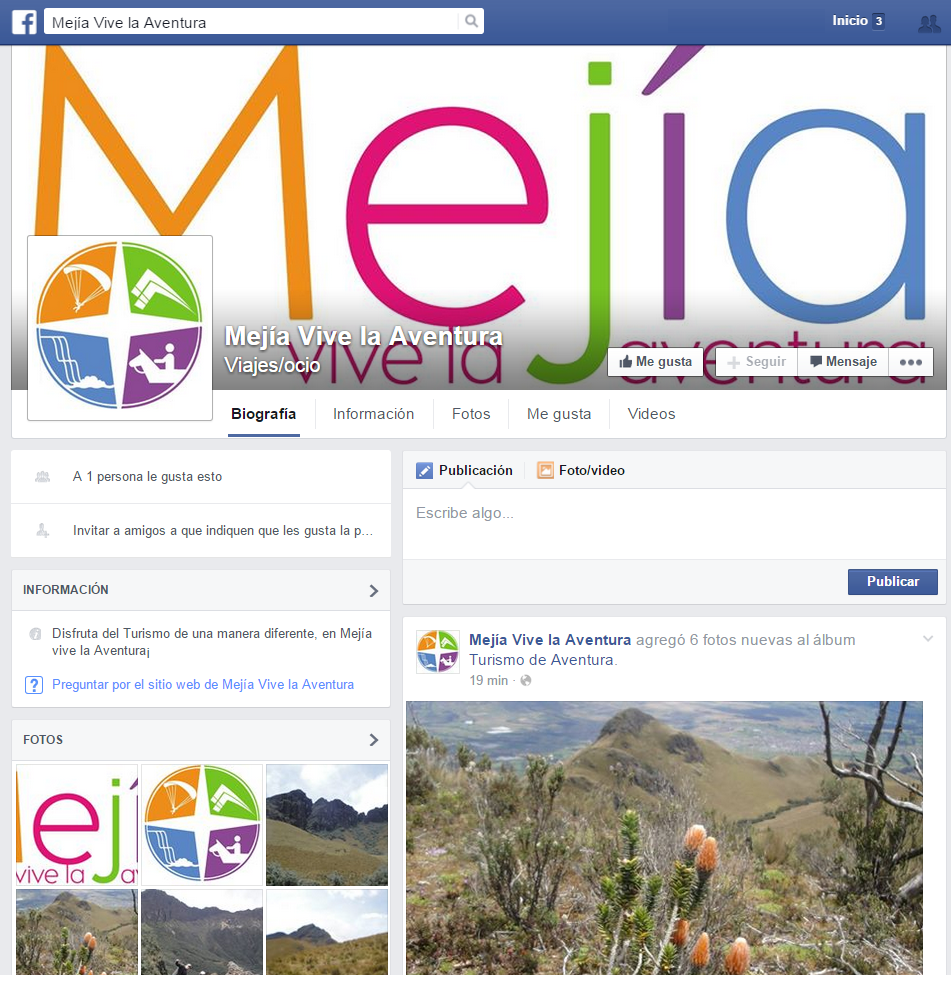 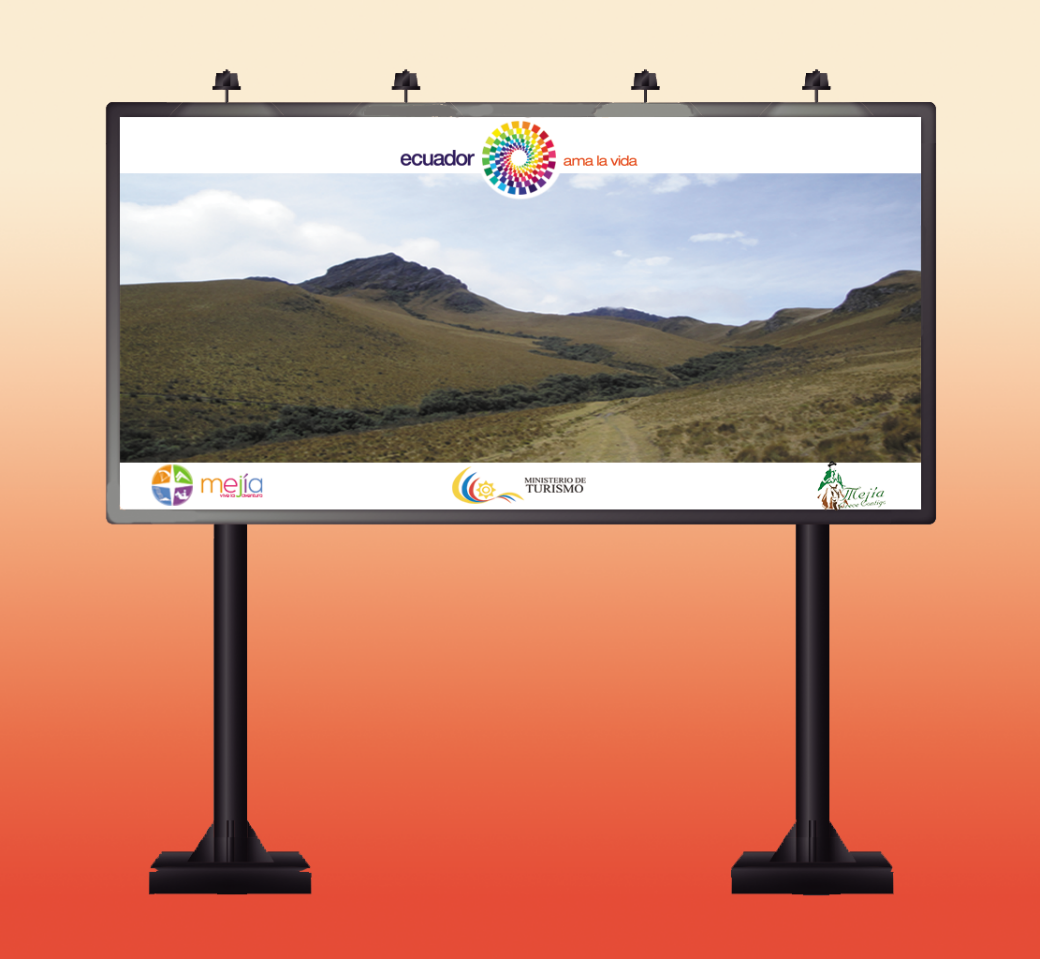 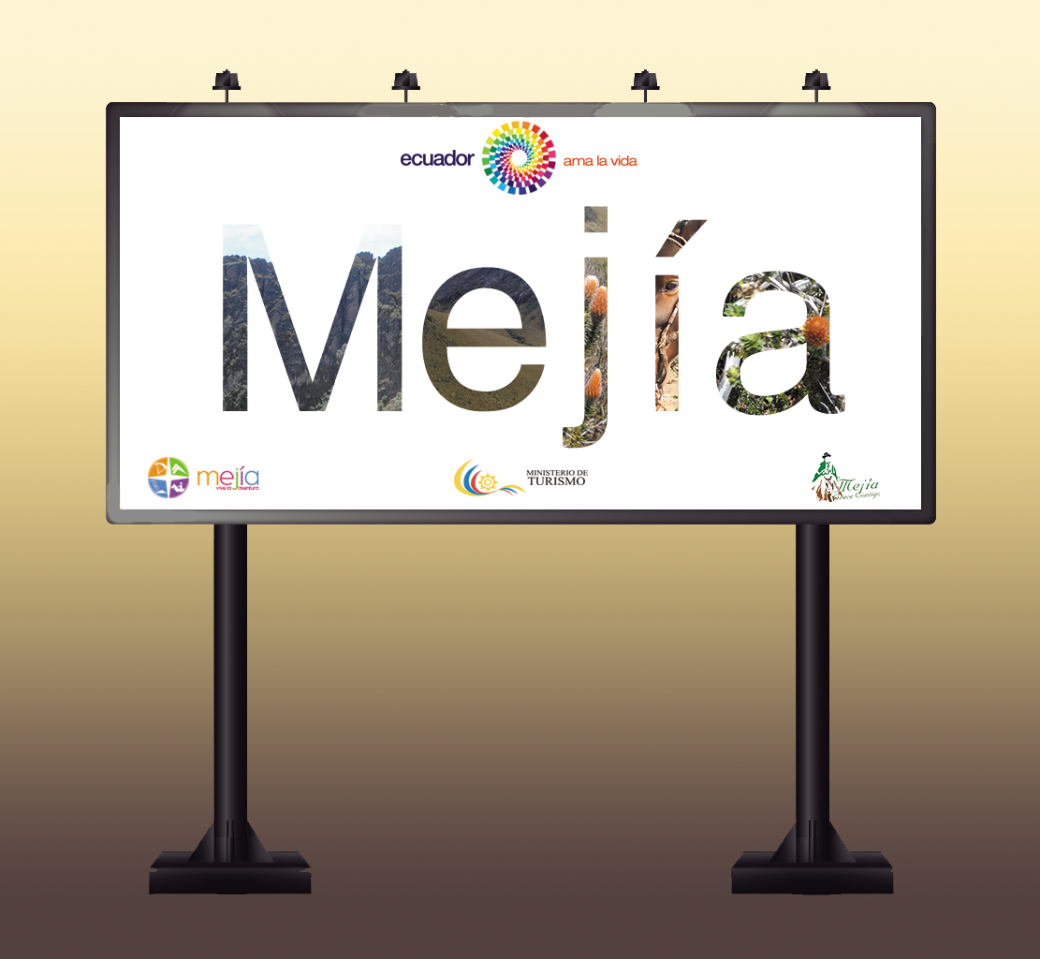 CANALES DE DISTRIBUCIÓN
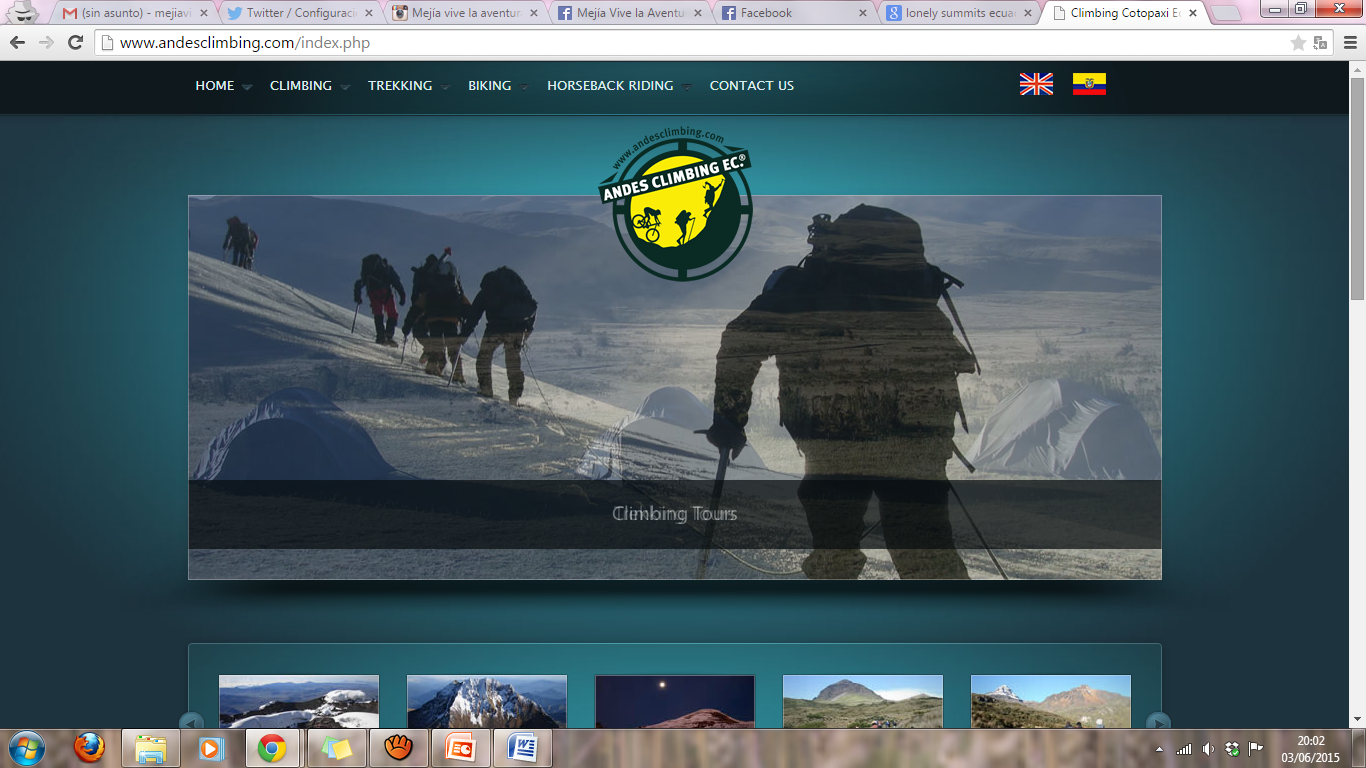 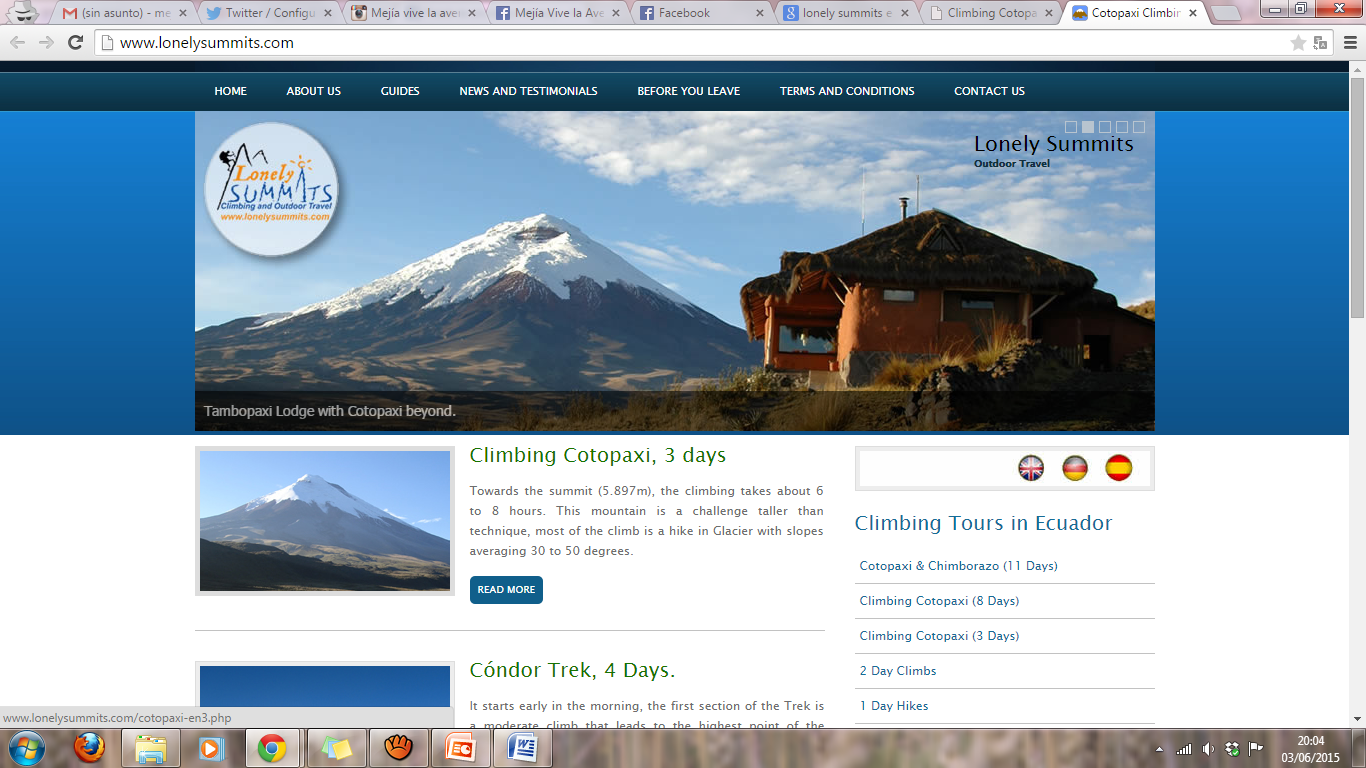 CAPACITACIÓN
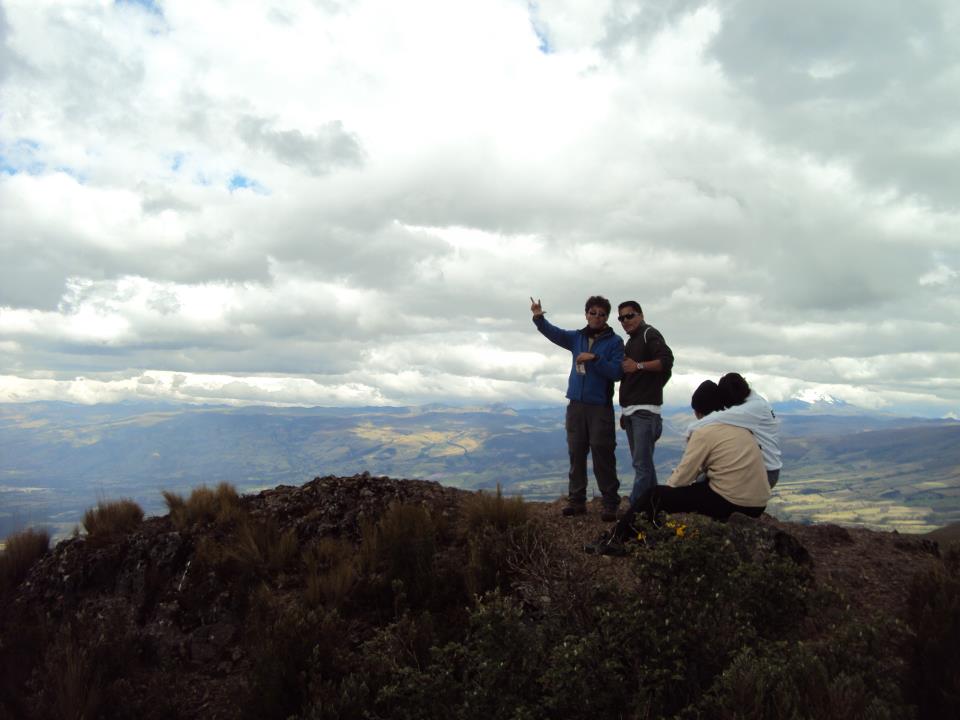 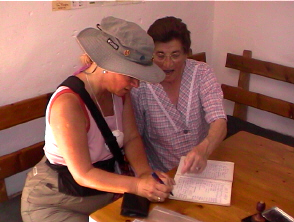 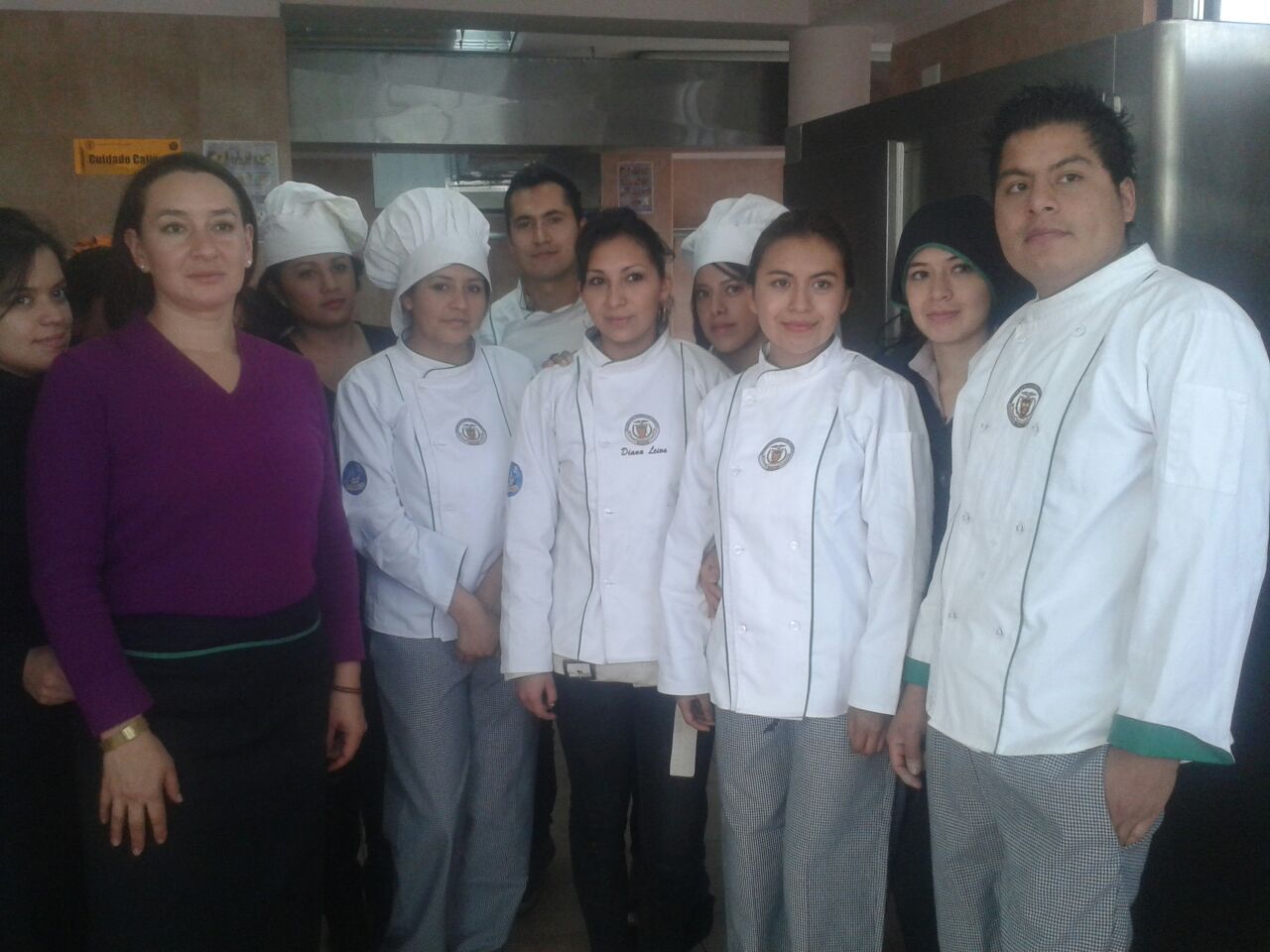 Cédula presupuestaria
CONCLUSIONES
El cantón Mejía, cuenta con sitios naturales extraordinarios, en los cuales se pude practicar de manera permanente actividades de aventura, ya que poseen diferentes vías de acceso y servicios turísticos y hoteleros.

De acuerdo a las encuestas aplicadas, el 71% tiene preferencia por la realización de turismo de aventura en el cantón Mejía, lo que indica que es viable el  desarrollo de actividades de aventura.
RECOMENDACIONES
Se recomienda llevar los registros de los turistas que ingresan al cantón Mejía, ya que permite tener datos estadísticos actualizados, que permitirá realizar diferentes análisis y proyecciones, de la actividad turística desarrollada en el cantón. 

Se sugiere que a través de la Dirección de Desarrollo Turístico  del cantón Mejía, se brinde las facilidades necesarias a la comunidad a cargo de la Hacienda San Antonio de Valencia para que puedan iniciar el desarrollo de diferentes actividades turísticas.
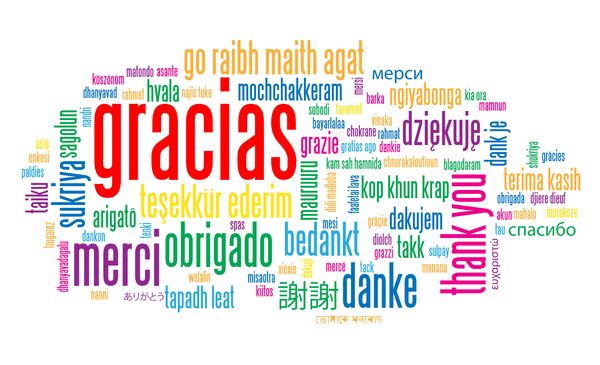